Kompetenzzentrum UsabilitySchwerpunkt Mensch-KI Zusammenarbeit
Kompetenzzentrum Usability
Initiative „Mittelstand 4.0 – Digitale Produktions- und Arbeitsprozesse“Förderschwerpunkt Mittelstand-DigitalBundesministerium für Wirtschaft und Energie (BMWi)

Mittelstand 4.0-Kompetenzzentren
26 Kompetenzzentren in ganz Deutschland
18 regionale Kompetenzzentren
8 thematische Kompetenzzentren
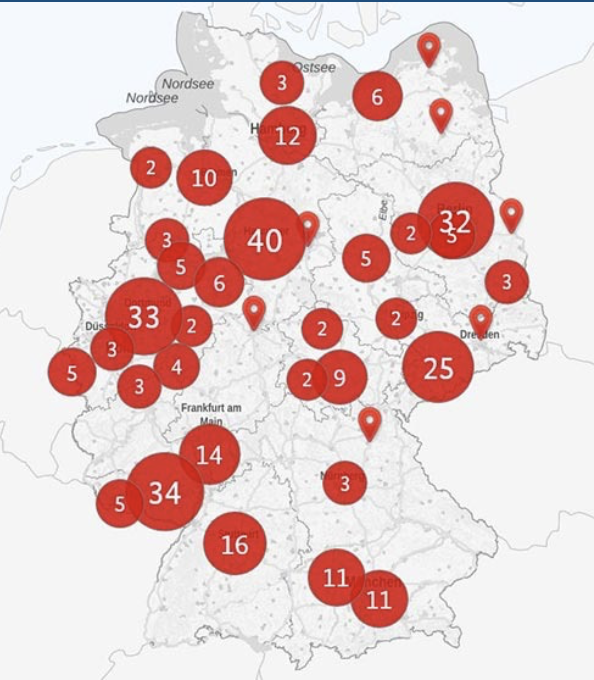 www.kompetenzzentrum-usability.digital
30.09.2020
2
Kompetenzzentrum Usability
RegionNord
RegionOst
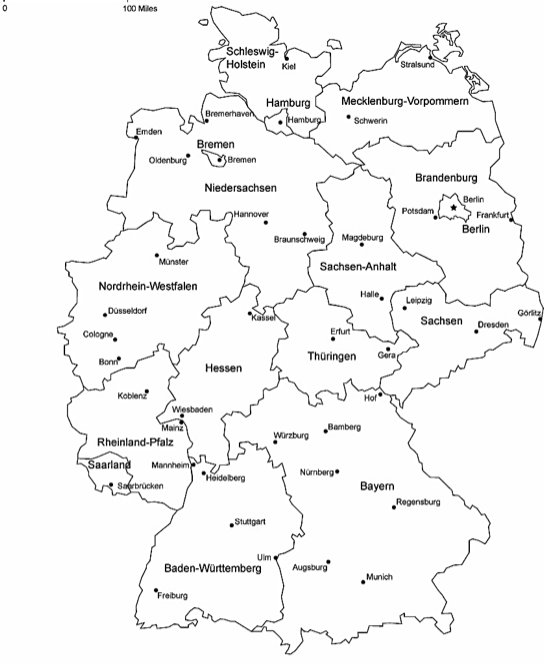 Einfach nutzen, 
positiv erleben.
RegionMitte
RegionSüd
http://www.freeusandworldmaps.com/html/Countries/Europe%20Countries/GermanyPrint.html
30.09.2020
3
[Speaker Notes: Region Nord: Mensch-KI Zusammenarbeit und Verbraucherinformatik
Region Ost: Kombination von UUX und IT in der agilen Entwicklung.
Region Mitte: Vernetzung kleiner und mittlerer Unternehmen und welche Rolle UUX in Vernetzungstools spielt.
Region Süd: Lösungen für Innovation und Zukunft der Arbeit im Mittelstand]
Maßnahme KI-Trainer
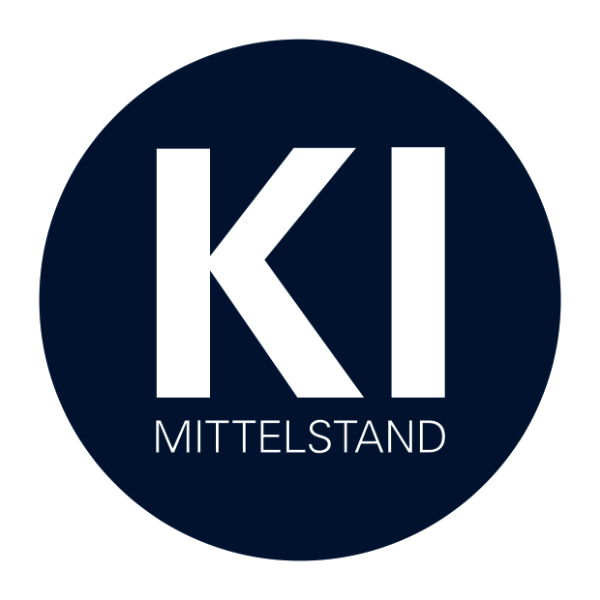 „Wir wollen Unternehmen vor allem bei der Nutzung von KI unterstützen – unter anderem mit KI-Trainern in unseren Kompetenzzentren Mittelstand 4.0 und mit unserer Agentur für Sprunginnovationen.“
Peter Altmaier, Bundeswirtschaftsminister
30.09.2020
4
[Speaker Notes: Das Bundesministerium für Wirtschaft und Energie hat im Rahmen des Förderschwerpunkts Mittelstand-Digital ein KI-Trainer-Programm gestartet. Die KI-Trainer werden in ausgewählten bereits bestehenden Mittelstand 4.0-Kompetzenzzentern angesiedelt. Zielt ist es, dass die KI-Trainer im Jahr mindestens 1000 KMU erreichen.]
Workshop – Entwicklung von Sprachassistenzsystemenund Chatbots
Vorstellung & Ziele
[Speaker Notes: - Vorstellung wir
Vorstellung KI Trainer
Vorstellung Teilnehmer selbst + Erfahrungen mit Sprachassistenten, vll auch Anekdoten]
Workshop Ablauf
Vorstellung & Ziele
Einführung zu Sprachassistenzsystemen
Steckbrief erstellen
Prototyping Methoden
Einführung in Dialogflow
Umsetzung in Dialogflow
Präsentation & Diskussion
Was sind Sprachassistenzsysteme?
Unterschiede und Gemeinsamkeiten
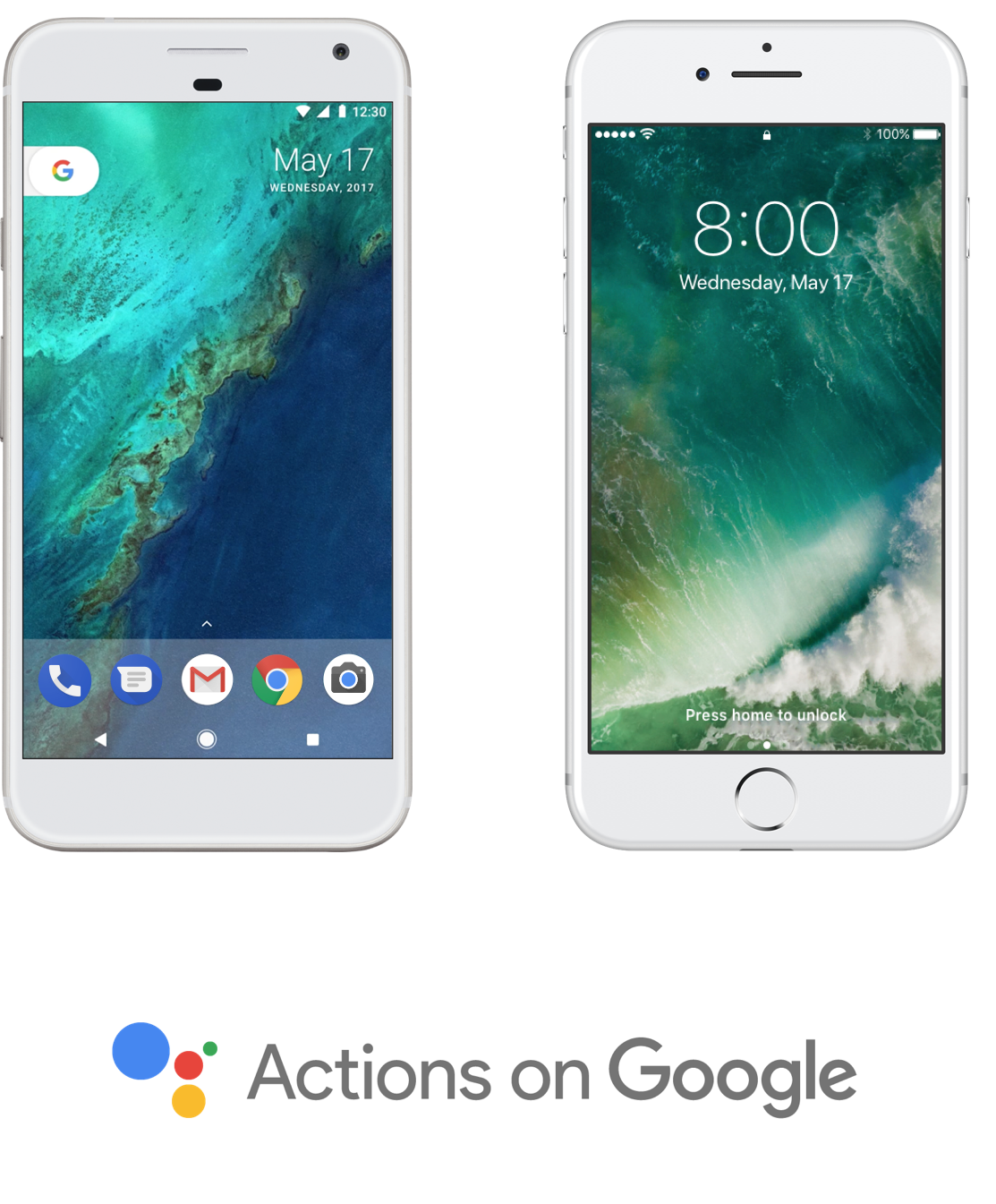 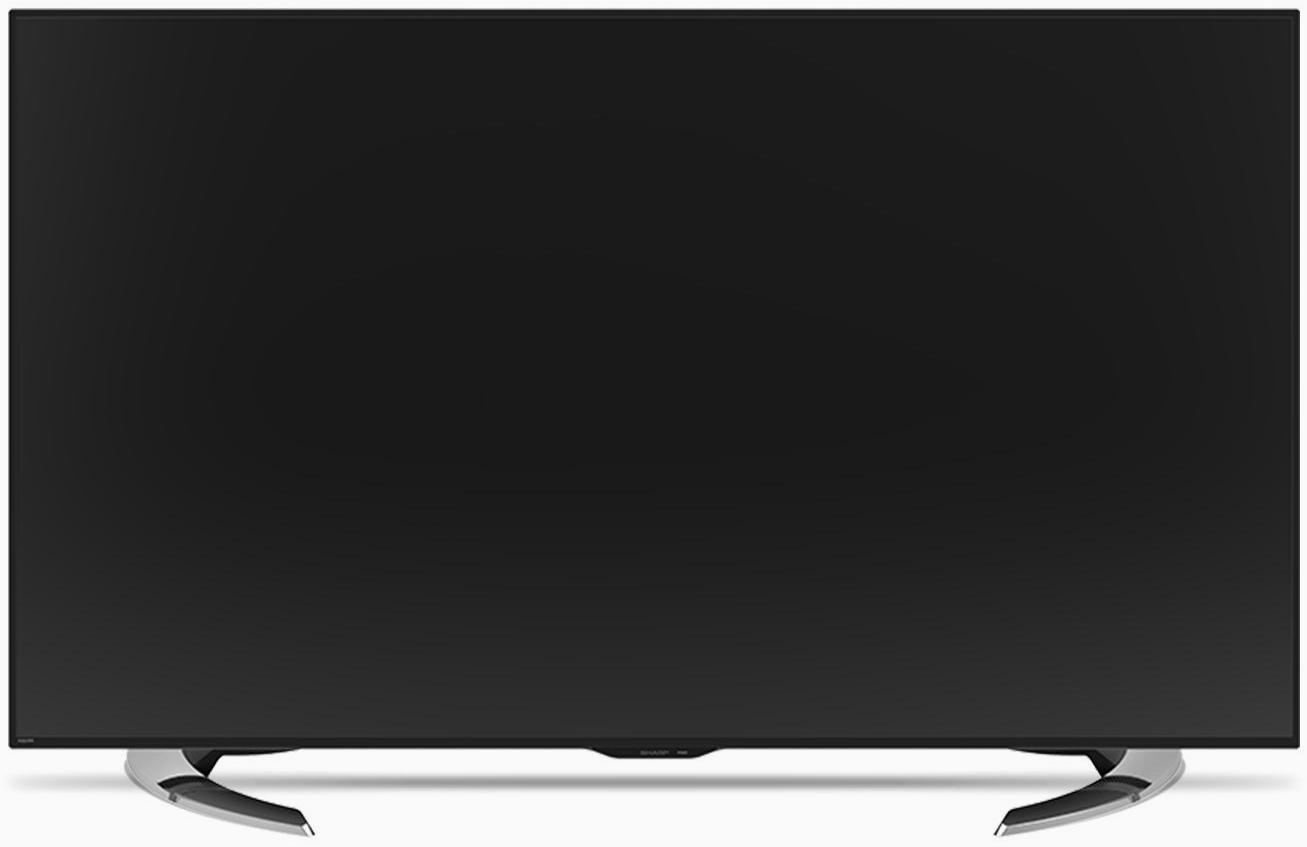 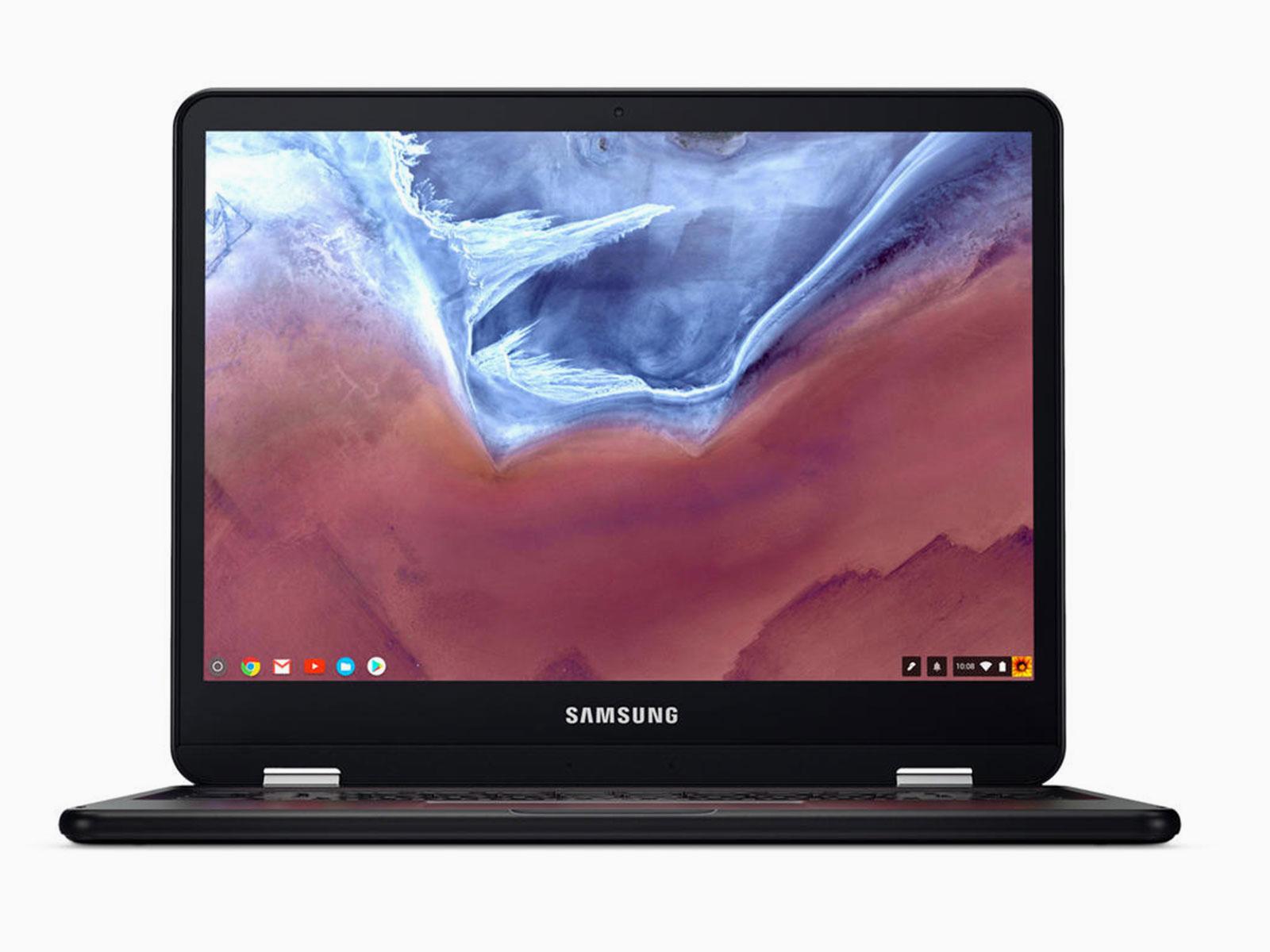 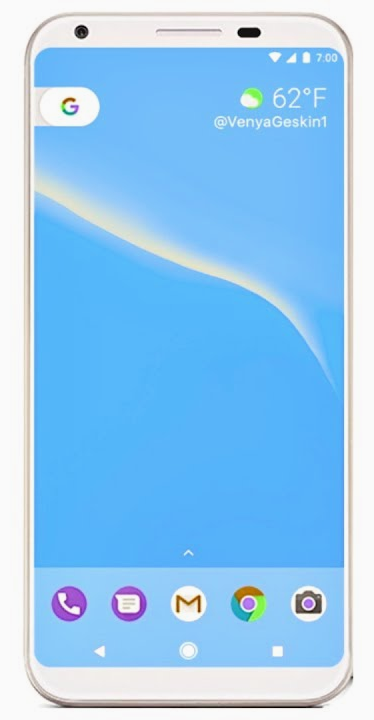 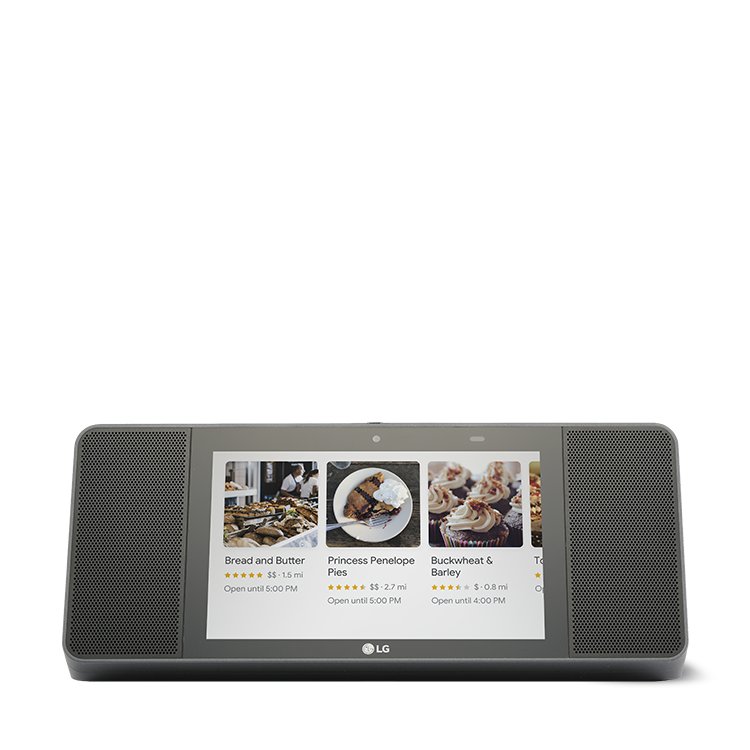 Sprach-basierte Systeme
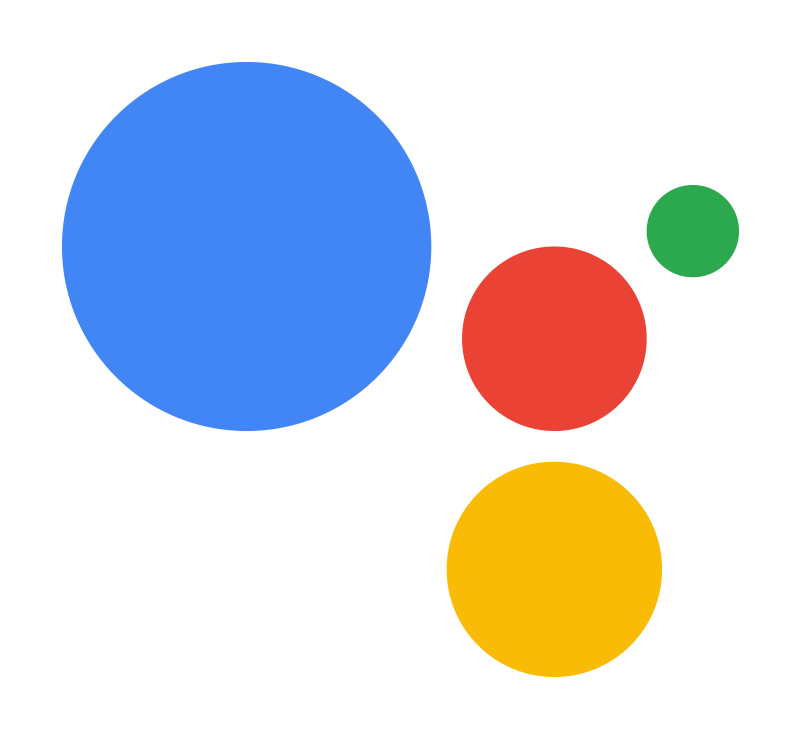 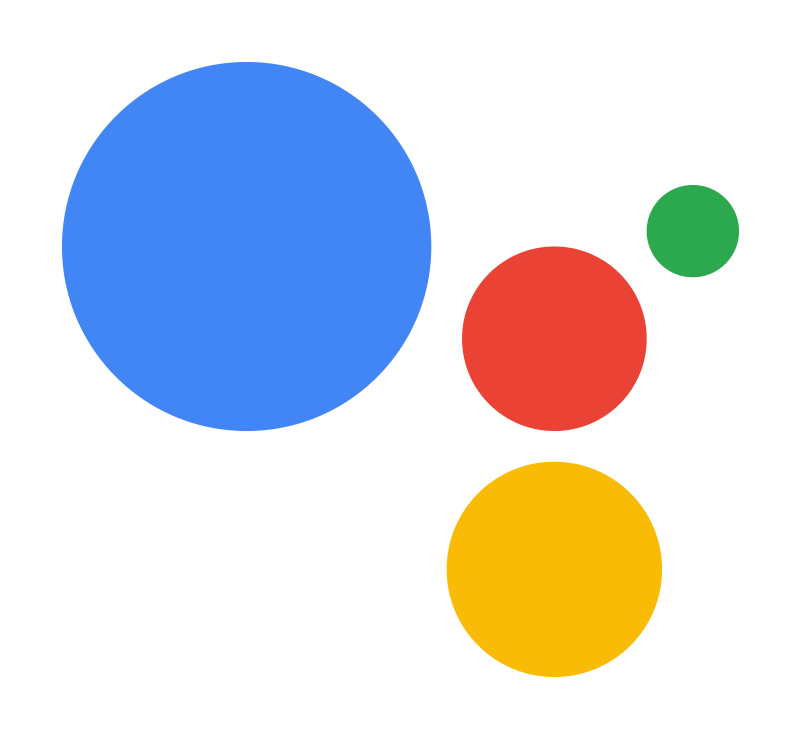 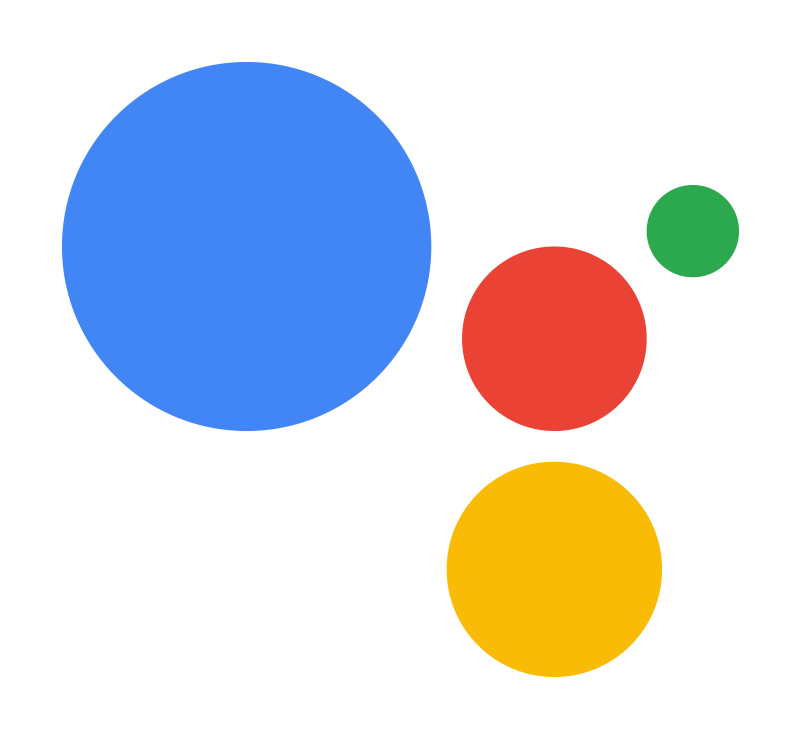 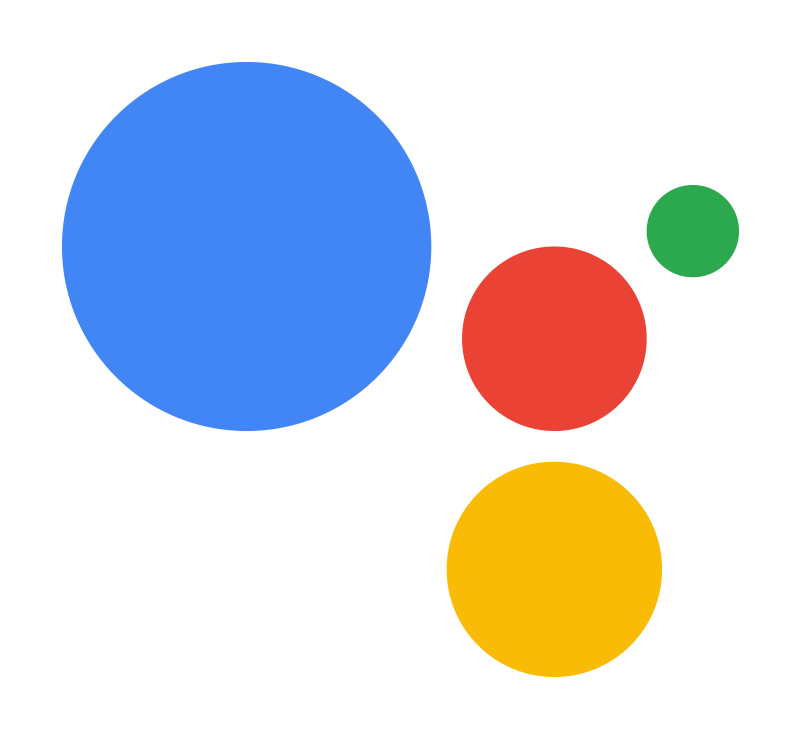 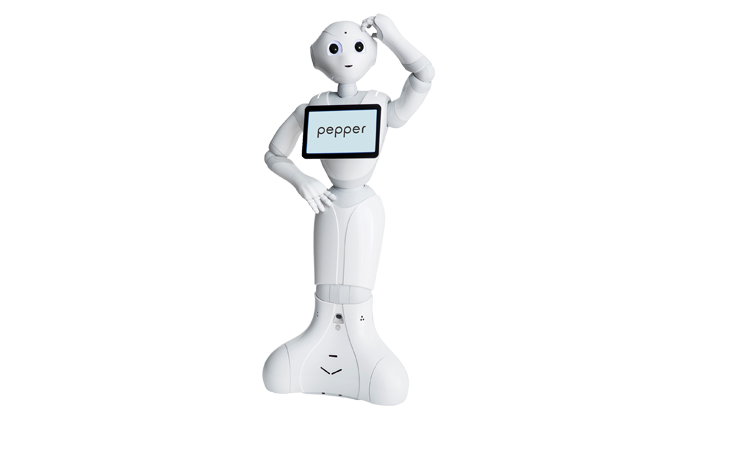 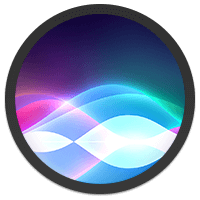 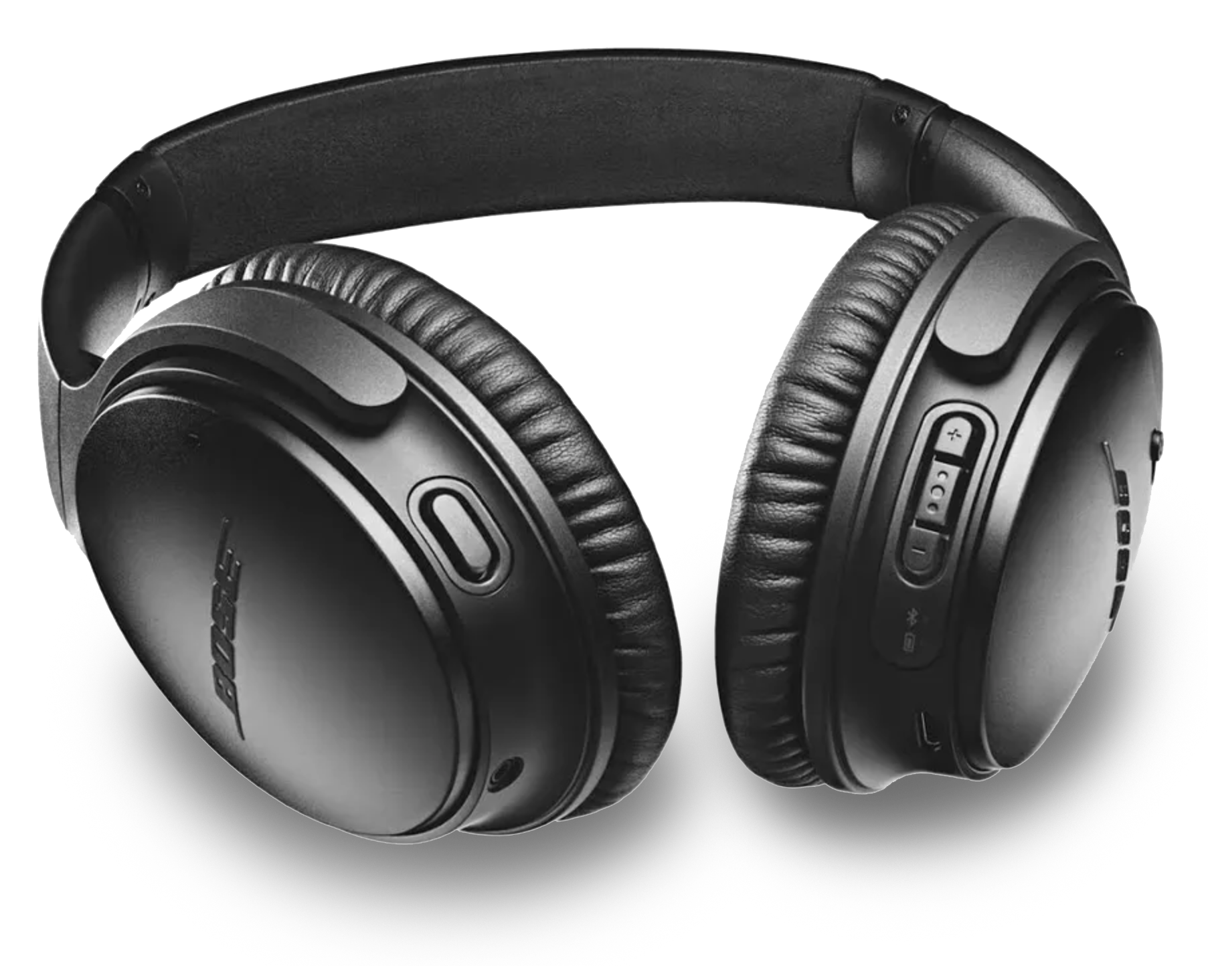 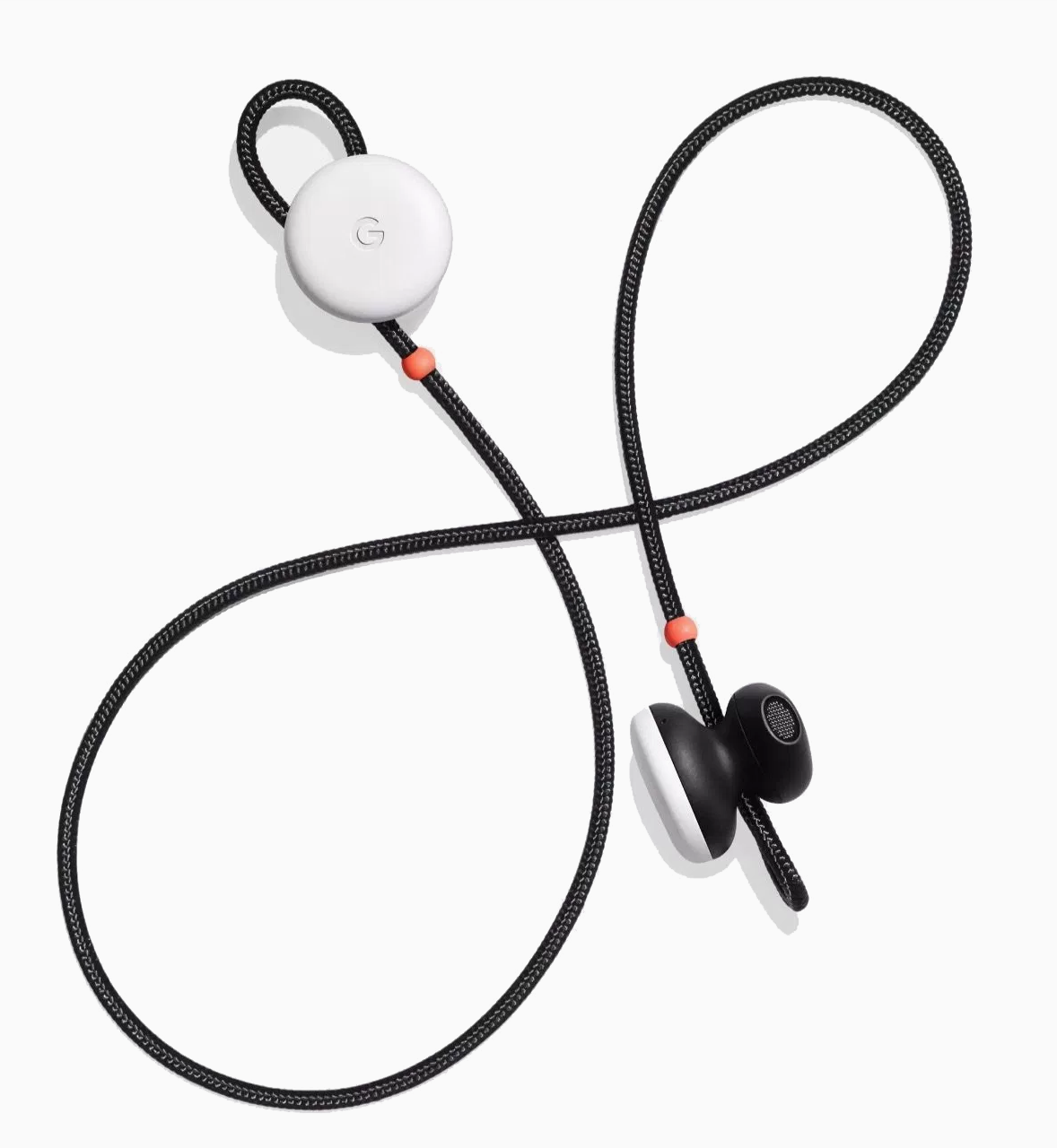 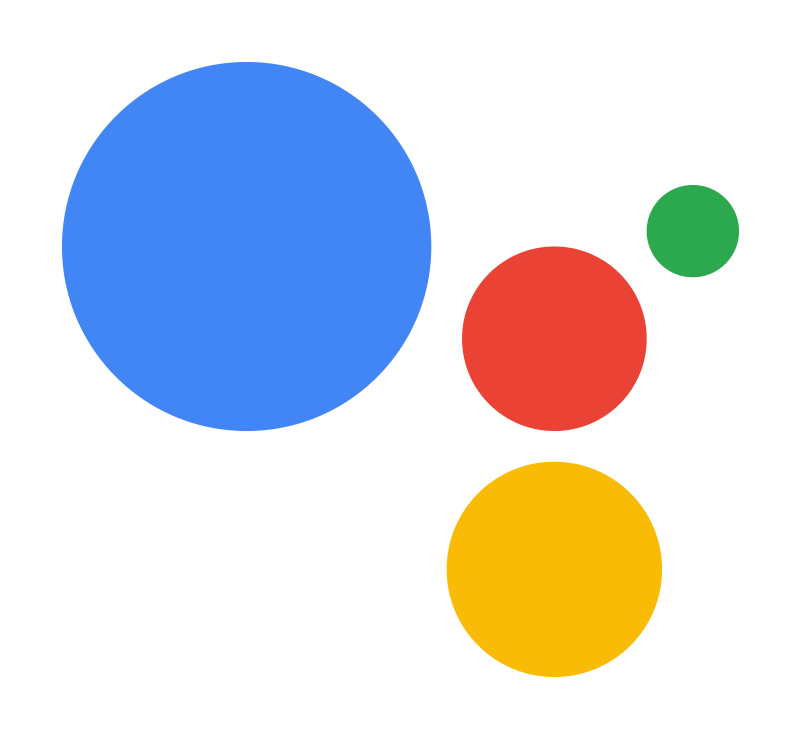 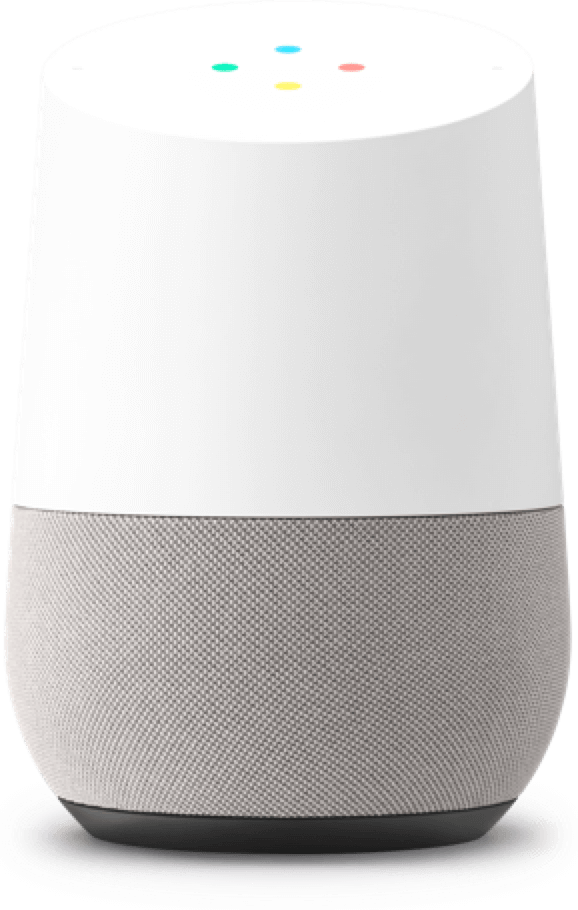 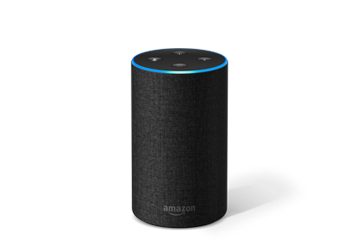 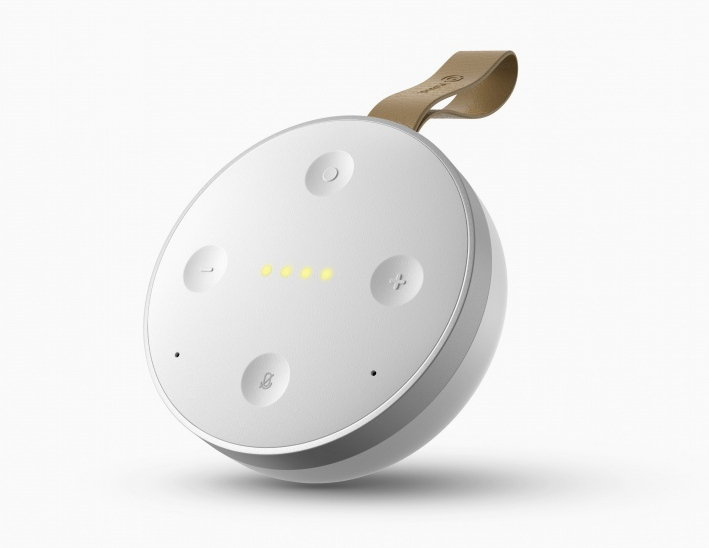 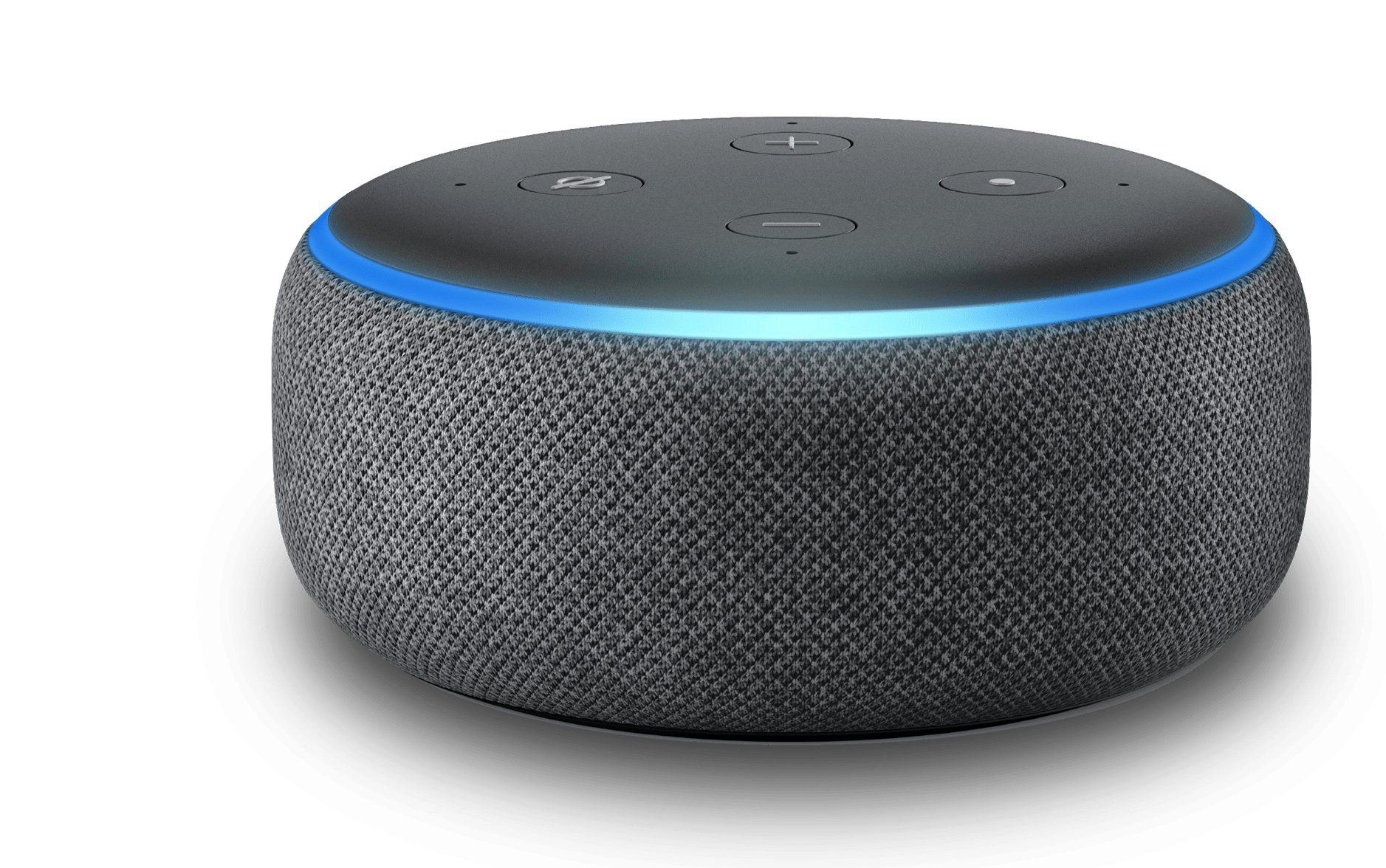 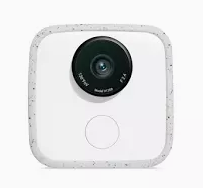 9
Woher kommen die Assistenten?
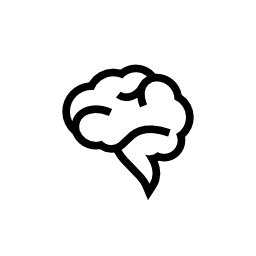 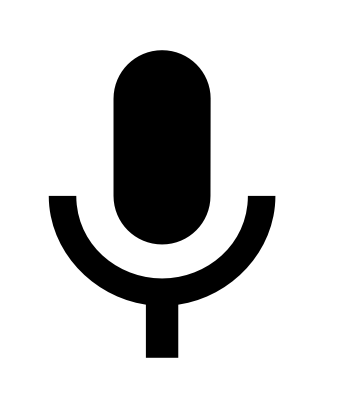 10
[Speaker Notes: Emergence of AI, robotics, internet of things and voice interaction

Neue Möglichkeiten für großartige Erlebnisse zu schaffen]
Chatbots
Textbasiertes Dialogsystem
 Anfragen können per Text oder Sprache gestellt werden
 Verarbeitung erfolgt automatisiert
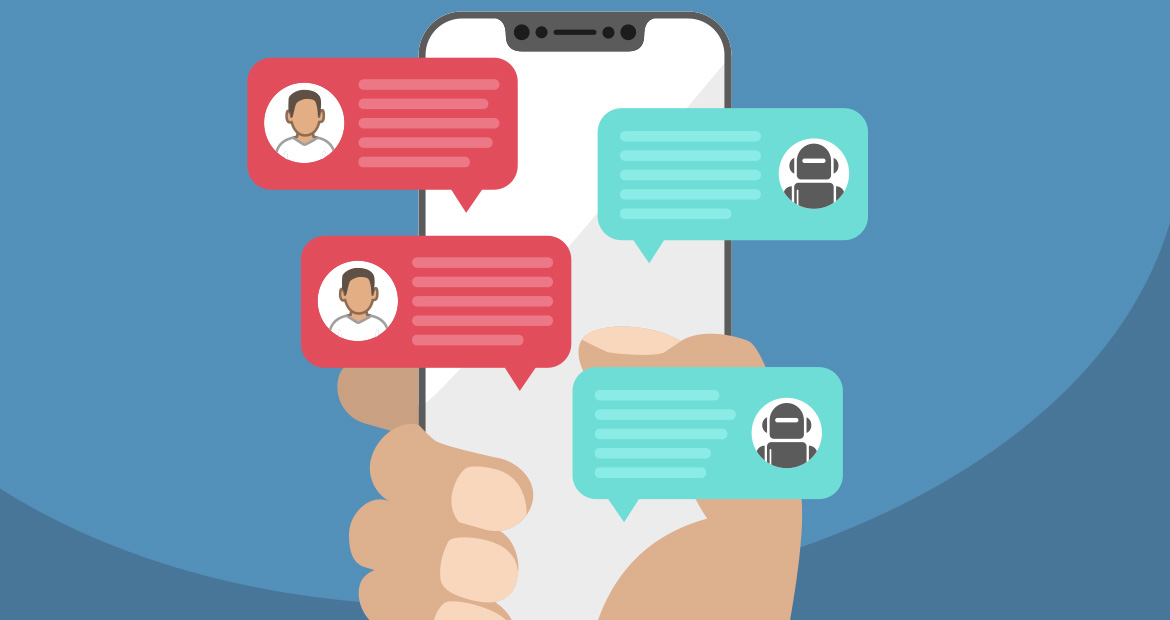 Sprachassistenten als neuer Touchpoint
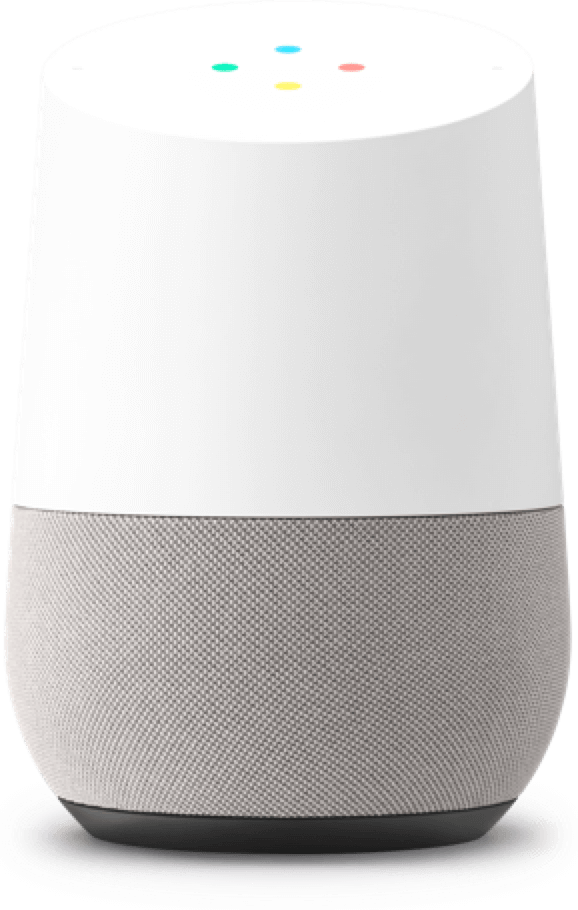 Eine Interaktionsschnittstelle zwischen 
Mensch-Mensch, Mensch-System und System-System
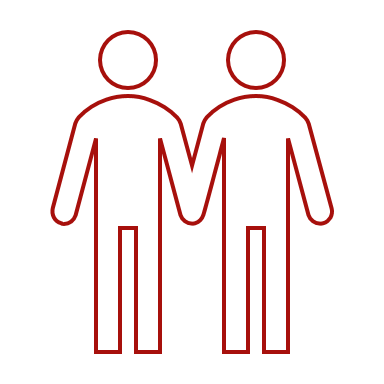 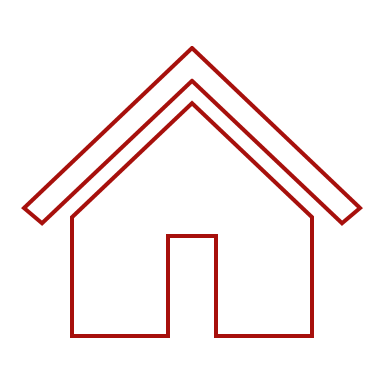 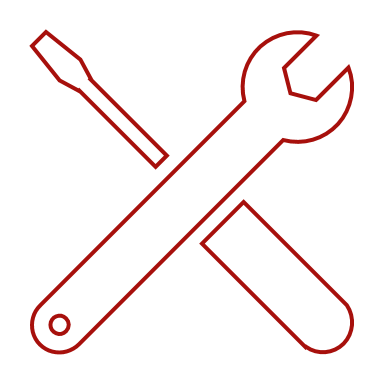 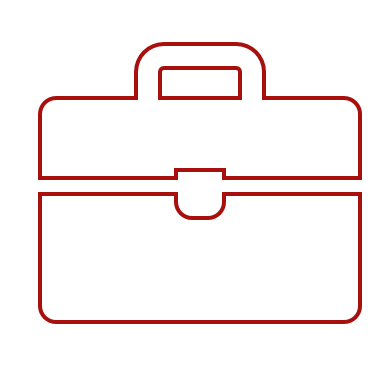 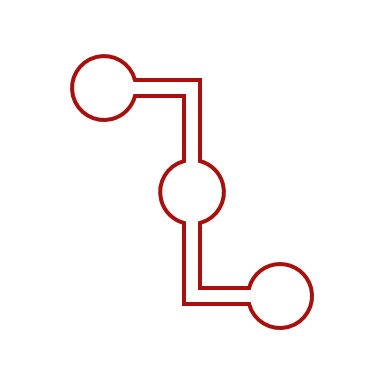 Physische und virtuelle Umgebung
Objekte, Material, Werkzeug
Beteiligte
Partner- Unternehmen
Mitarbeiter und andere Kunden
Arbeitsabläufe und Rituale
12
[Speaker Notes: Physische und virtuelle Umgebung, über die die Dienstleistung erbracht wird


Objekte und Material zur Herstellung einer Dienstleistung

Andere Unternehmen oder Einrichtungen, die dazu beitragen, die Begegnung mit dem Dienst zu produzieren oder zu verbessern]
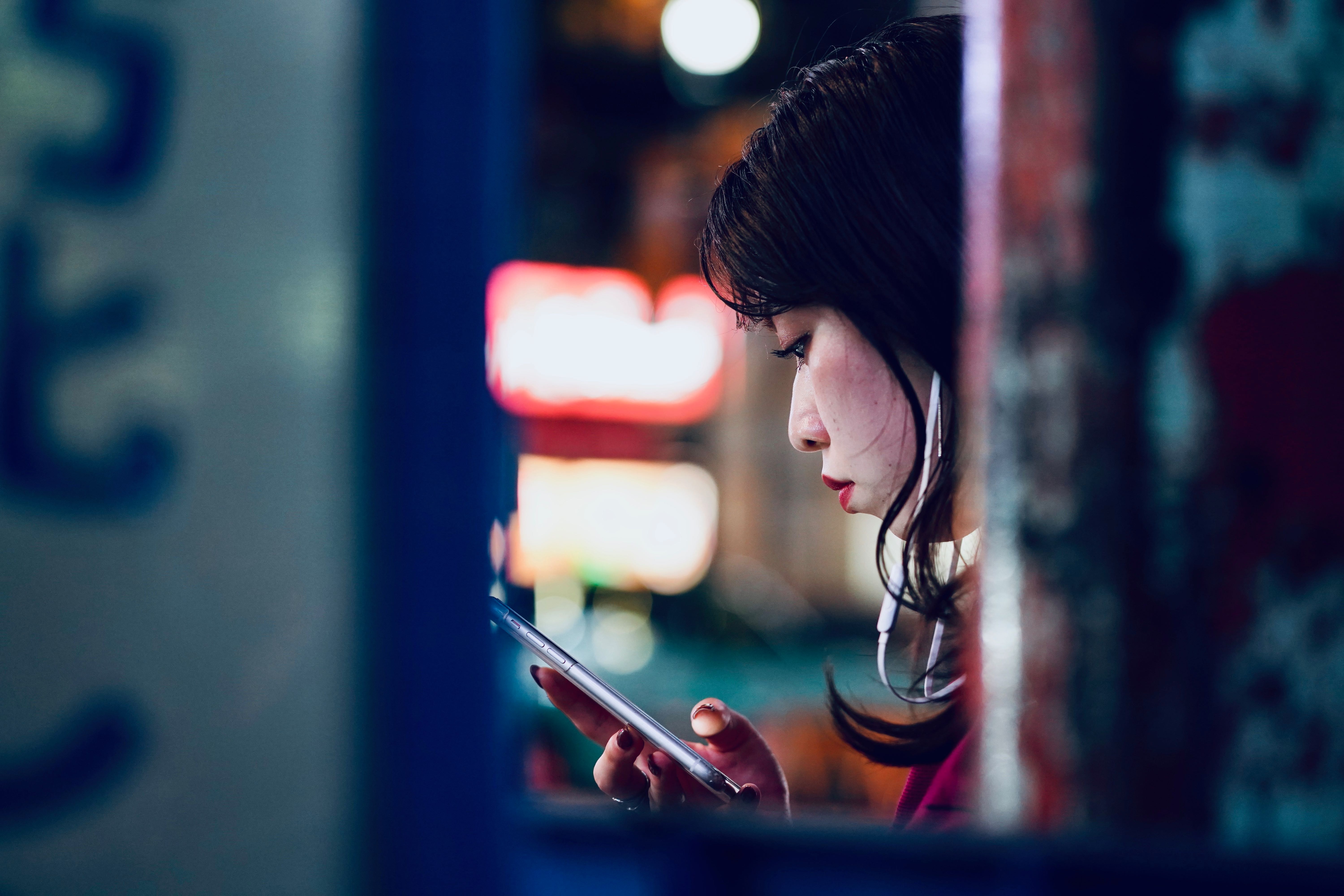 Die Bedürfnisse der Nutzer verändern sich
und sie wünschen sich ihre Erlebnisse:



			personalisiert

			in Echtzeit

			überall verfügbar
30.09.2020
13
Die Bedeutung von Service ändert sich mit
Auf Worte folgen Taten.
Wie wird das Wetter?
Ich möchte ein Spiel spielen.
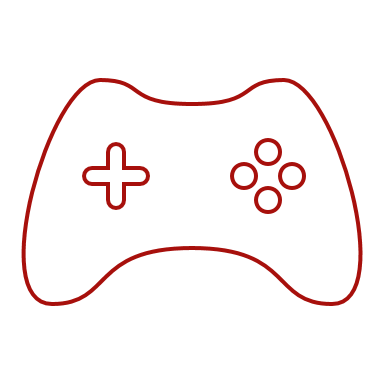 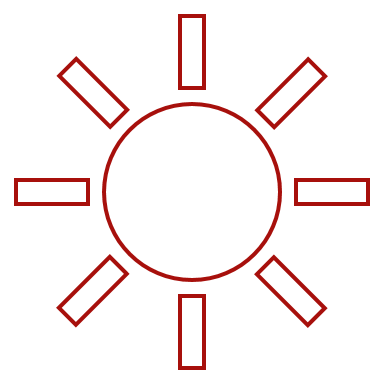 Bestelle mir einen Kaffee.
Reserviere mir einen Platz für 2 Personen.
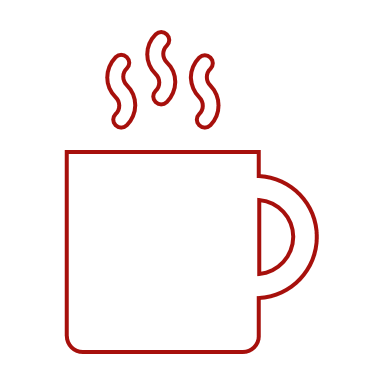 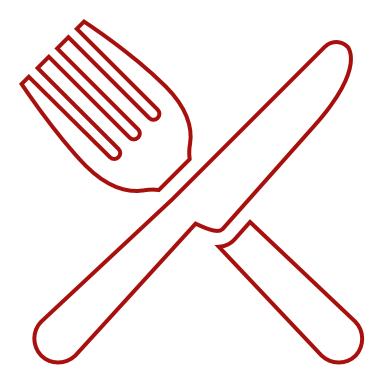 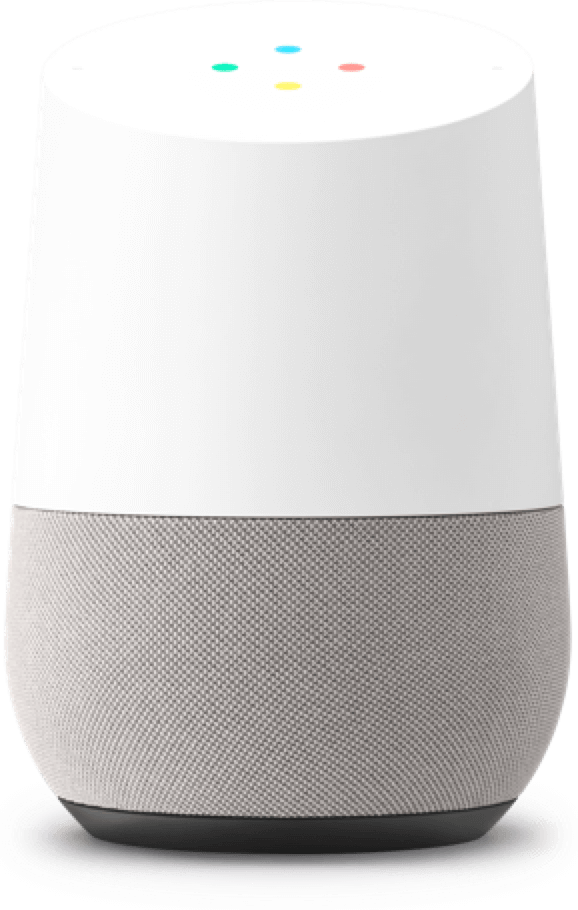 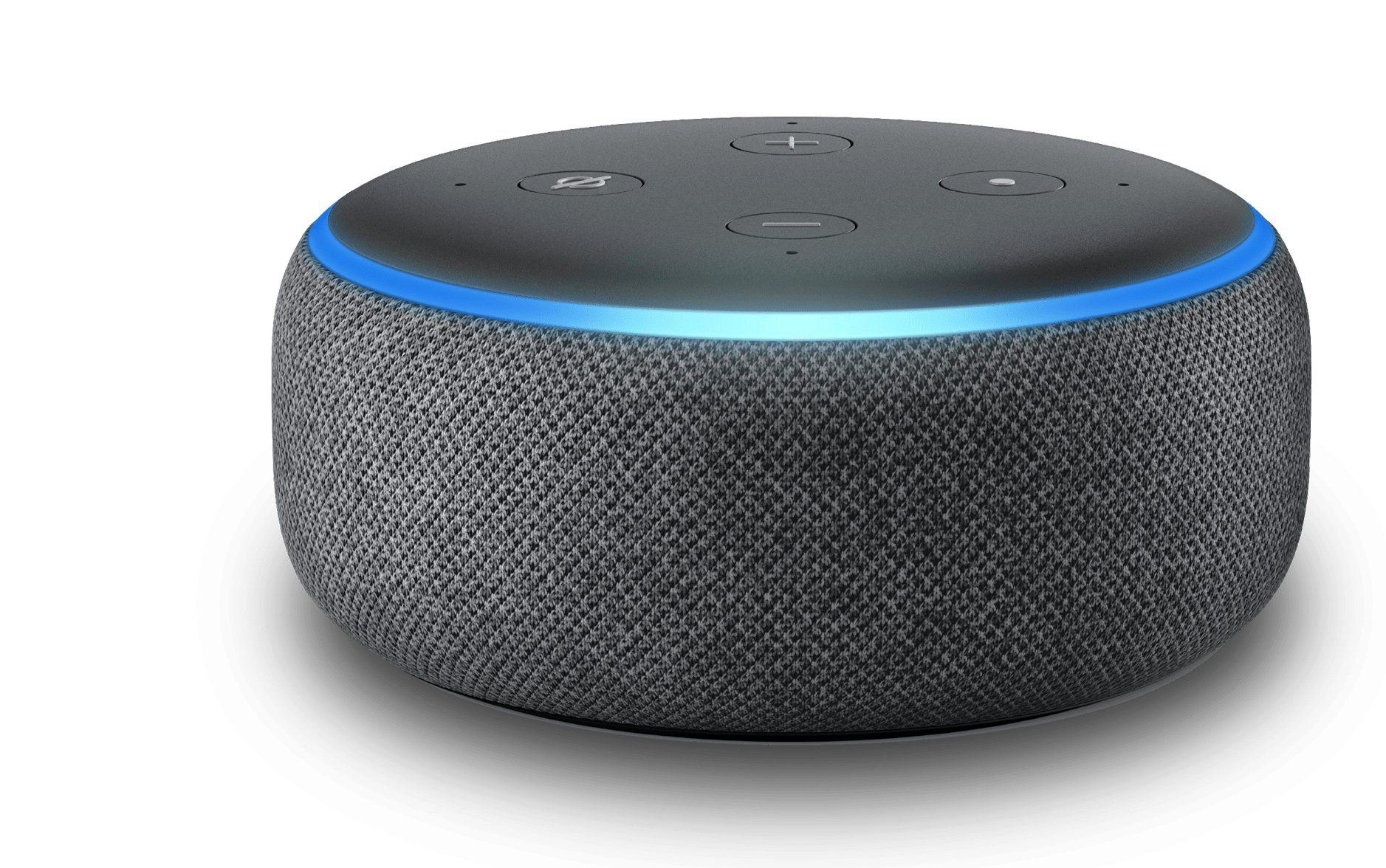 14
Sind alle Unterhaltungen gleich?
Gestalterische Herausforderungen
Zielsetzung einer Konversation
Konversationstypen 

Smalltalk
Informationsgespräch
Interview
Erzieherisches Gespräch
Überzeugungsgespräch
16
[Speaker Notes: Smalltalk -> nicht zielgerichtet

Informationsgespräch
➔ Zweck, Informationen von einem Partner an den anderen zu vermitteln
➢ Interview
➔ Sprecher will vom Partner Informationen durch Fragen erhalten
➢ Erzieherisches Gespräch
➔ Sollte unter vier Augen stattfinden
➔ Intimstes Zweiergespräch
➔ Anlässe: Anerkennung, Lob, Ermutigung, Kritik, Tadel, Zurechtweisung
➢ Überzeugungsgespräch
➔ Zielsetzung bei mindestens einem Gesprächspartner klar
➔ Häufigstes vorkommende Zweiergespräch]
Probleme in der Mensch-Mensch Kommunikation
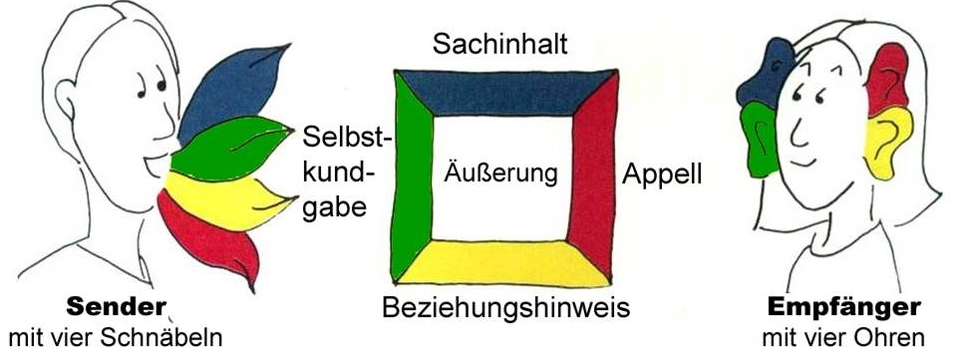 17
[Speaker Notes: Schulz von Thun Modell

4 Dimensionen:
➔ Sachinformation: Sachliche Information der Botschaft
➔ Selbstoffenbarung: Sender verrät etwas über sich selbst, innere Befindlichkeit, meist ungewollt
➔ Beziehung: zwischen Sender und Empfänger, meist nicht-verbale Signale
➔ Appell: was der Sender erreichen möchte
- Wie eine Botschaft aufgefasst wird, liegt am Empfänger]
Bedeutung für das Interface Design
Von GUI zu NUI
Benutzeroberflächen für Maschinen haben sich Laufe der Zeit gewandelt.


“Natural User Interfaces” sollen dem Menschen ermöglichen mit all seinen Sinnen mit seiner Umwelt zu interagieren.

Tippen erfordert mehr Konzentration als darauf los zu sprechen.
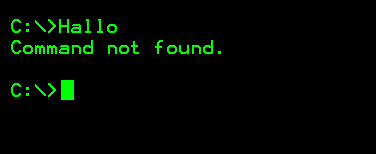 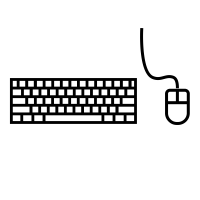 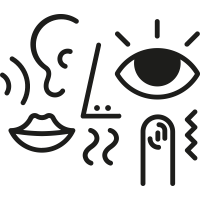 18
Herausforderung, echte Dialoge zu gestalten
Vorgehen bei der Entwicklung von Anwendungen:
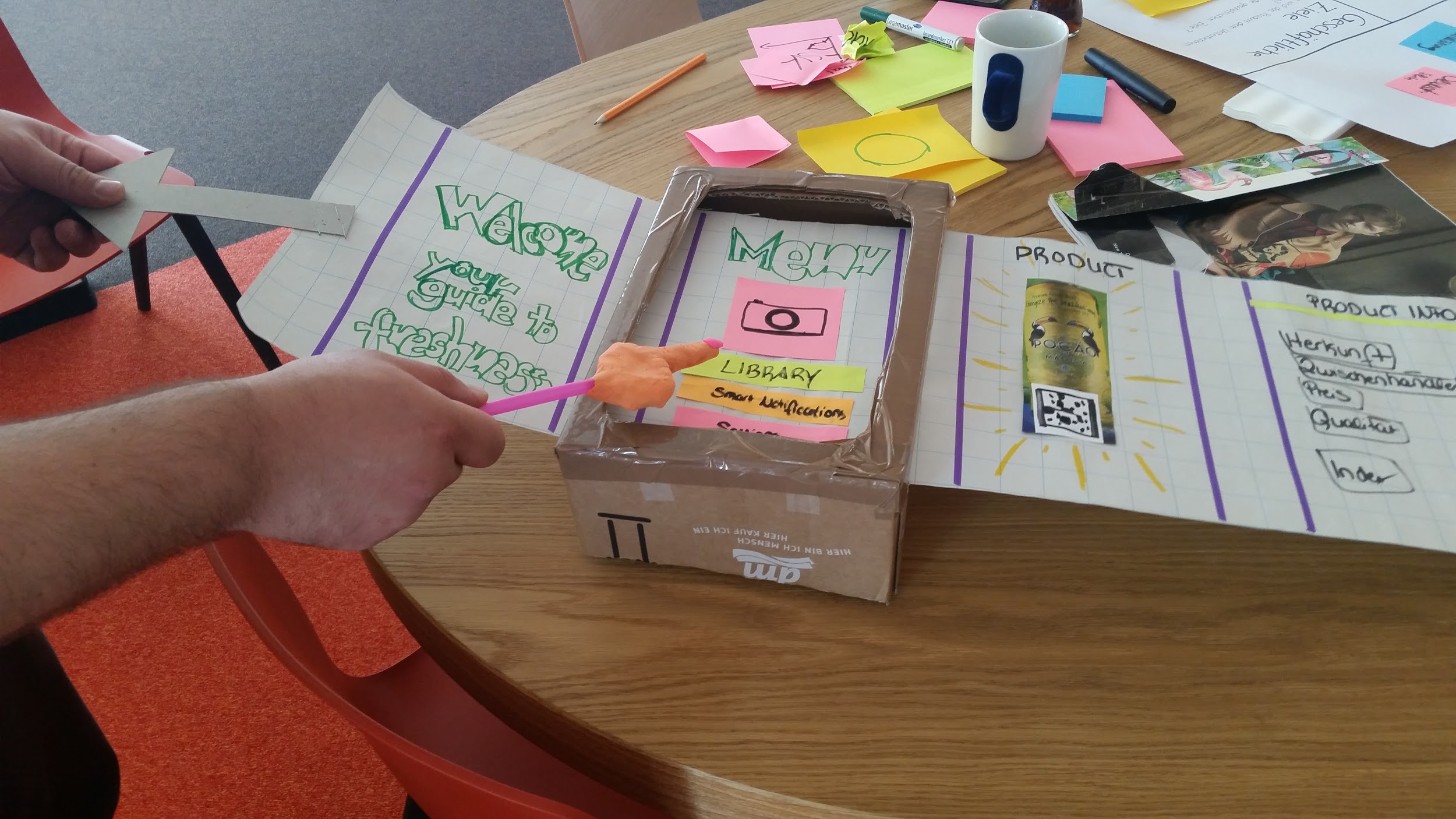 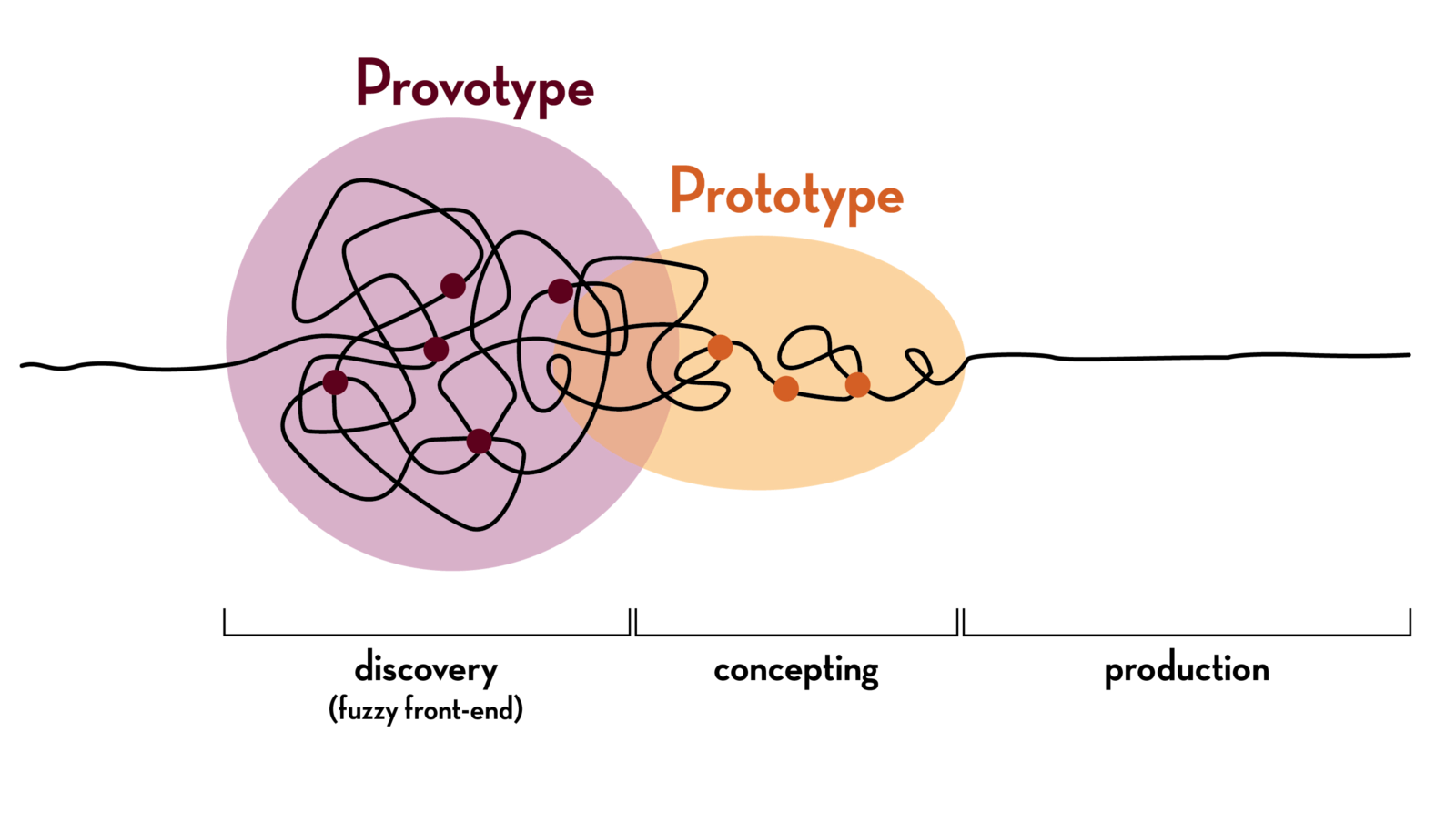 19
[Speaker Notes: Unterschiedliche Probleme im Vgl zu Chatbots

Wie sehen unsere Prototypen aus, die möglichst nah an echte Dialoge kommen?]
Szenarien als Gestaltungsgrundlage
Anwendung und Ziele definieren
Urban Gardening
Trend: 

Gemeinsam oder zuhause Kräuter und Gemüse auf Balkon oder noch so engem Raum anzubauen

Materialien und Produkte sind im Baumarkt erhältlich
21
[Speaker Notes: Urban Gardening/ At home Gardening
Baumarkt Szenario
Voice als Service Leistung, die Abverkauf födern soll
Kompetenz vertrauen aufbauen
Material: Nutzpflanze
Vorbereitungsphase: welche Pflanzen, wo]
Urban Gardening
Dienstleistung:

Unterstützung in der Projektumsetzung zuhause
 
Kompetenzen, Produkte und Empfehlungen zur Verfügung stellen

Vertrauen in den Baumarkt aufbauen
22
[Speaker Notes: Urban Gardening/ At home Gardening
Baumarkt Szenario
Voice als Service Leistung, die Abverkauf födern soll
Kompetenz vertrauen aufbauen
Material: Nutzpflanze
Vorbereitungsphase: welche Pflanzen, wo]
Urban Gardening
Touchpoint:

Sprachassistent als interaktiver Tutor zuhause

Hilft bei der Vorbereitung, Entscheidung welche Pflanzen in Frage kommen
23
[Speaker Notes: Urban Gardening/ At home Gardening
Baumarkt Szenario
Voice als Service Leistung, die Abverkauf födern soll
Kompetenz vertrauen aufbauen
Material: Nutzpflanze
Vorbereitungsphase: welche Pflanzen, wo]
Steckbrief entwickeln
1 Ziel

3 Eigenschaften, die der Assistent hat

3 Eigenschaften, die die Hobby-Gärtner haben


  5 	Minuten jeder für sich Punkte 	sammeln
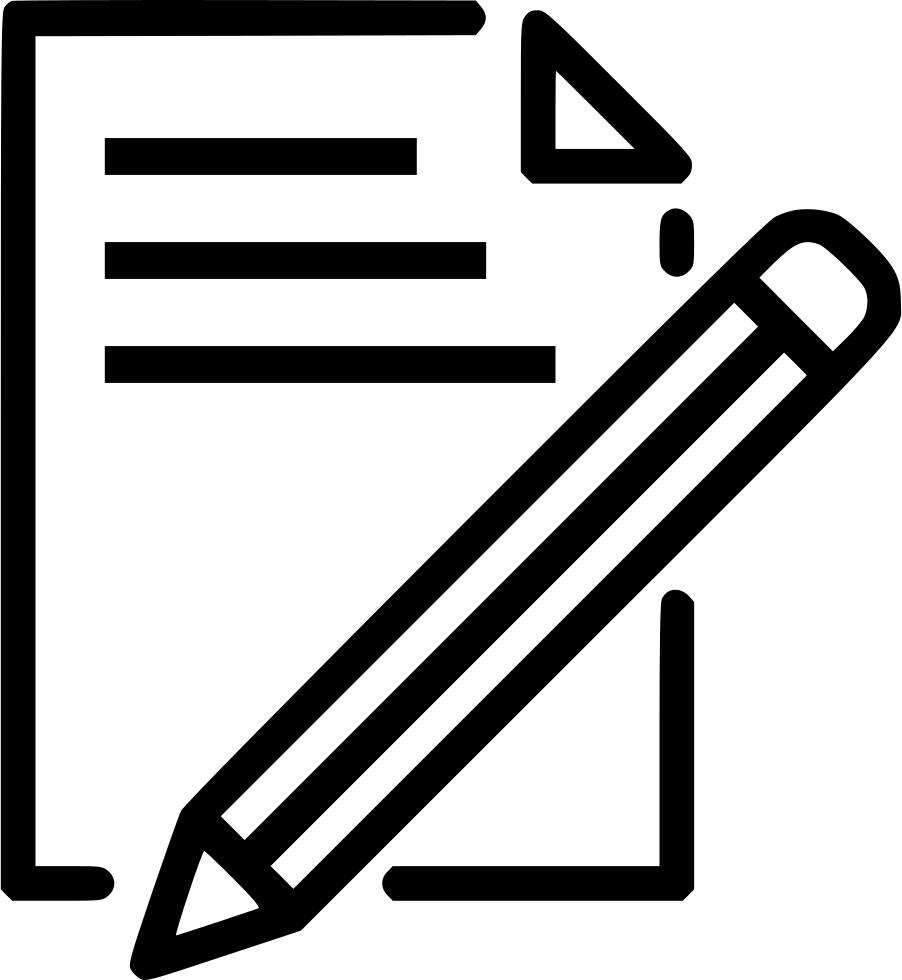 24
[Speaker Notes: Zielsetzung
Sprachkriterien wie Du/Sie etc.
Zielgruppe]
Steckbrief entwickeln
Kontext und Persönlichkeit definieren
Post-Its zum Brainstorming verwenden

  5 	Minuten jeder für sich Punkte 	sammeln
30 	Minuten gemeinsam Steckbrief 	ausarbeiten
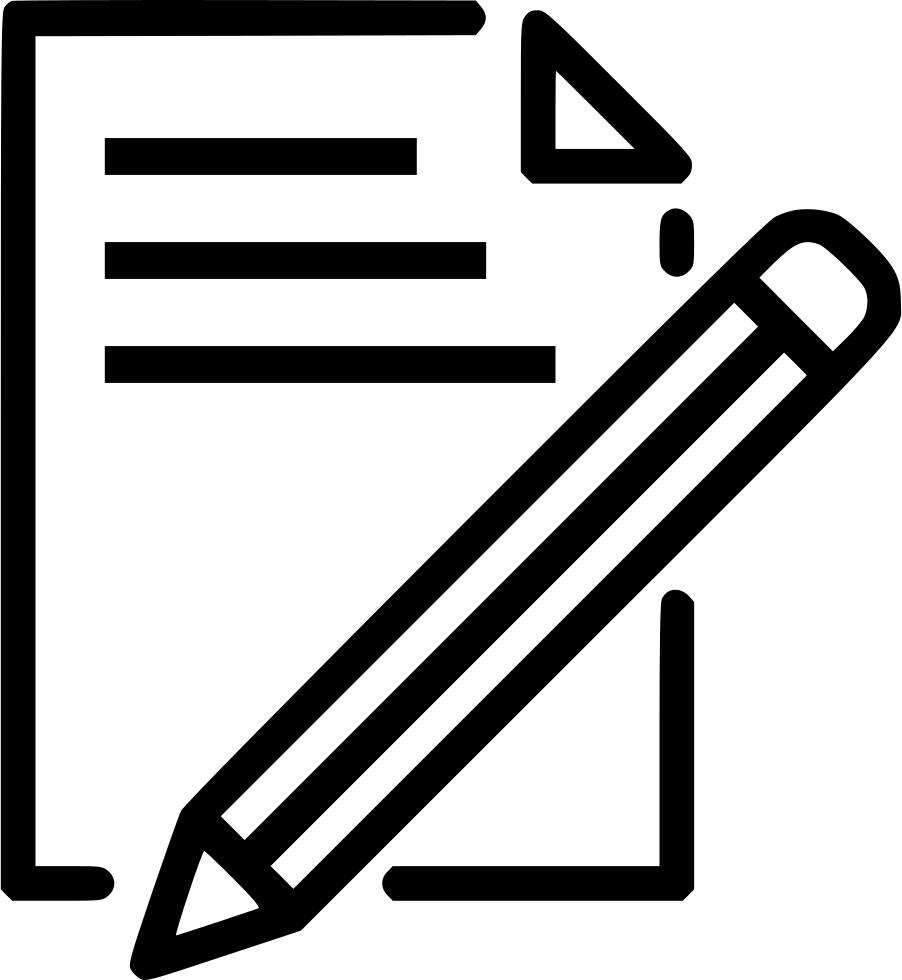 25
[Speaker Notes: Zielsetzung
Sprachkriterien wie Du/Sie etc.
Zielgruppe]
Workshop – Entwicklung von Sprachassistenzsystemenund Chatbots
Workshop Ablauf
Vorstellung & Ziele
Einführung zu Sprachassistenzsystemen
Steckbrief erstellen
Dialog und Interaktion entwerfen
Einführung in Dialogflow
Umsetzung in Dialogflow
Präsentation & Diskussion
Herausforderung, echte Dialoge zu gestalten
Vorgehen bei der Entwicklung von Anwendungen:
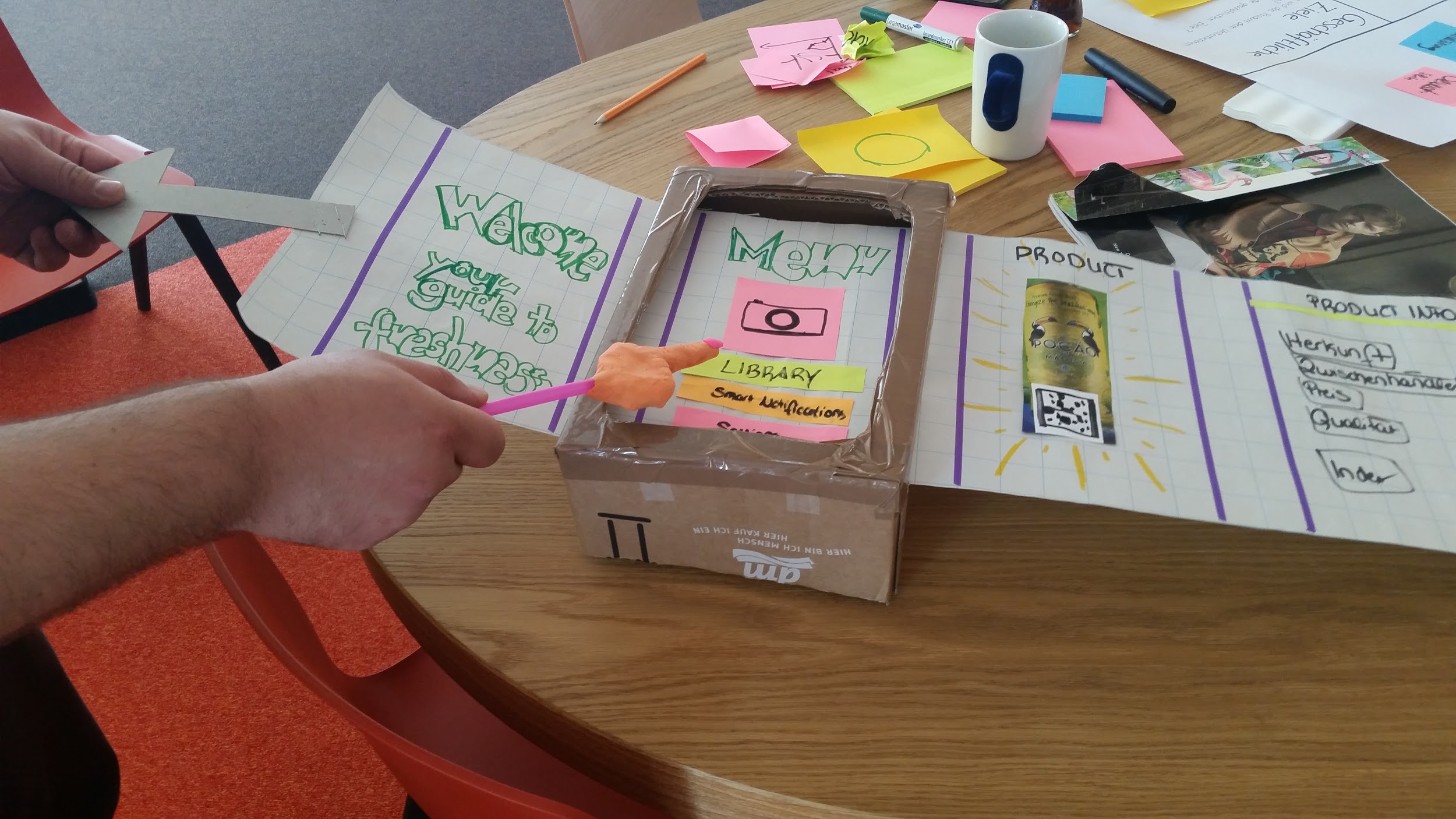 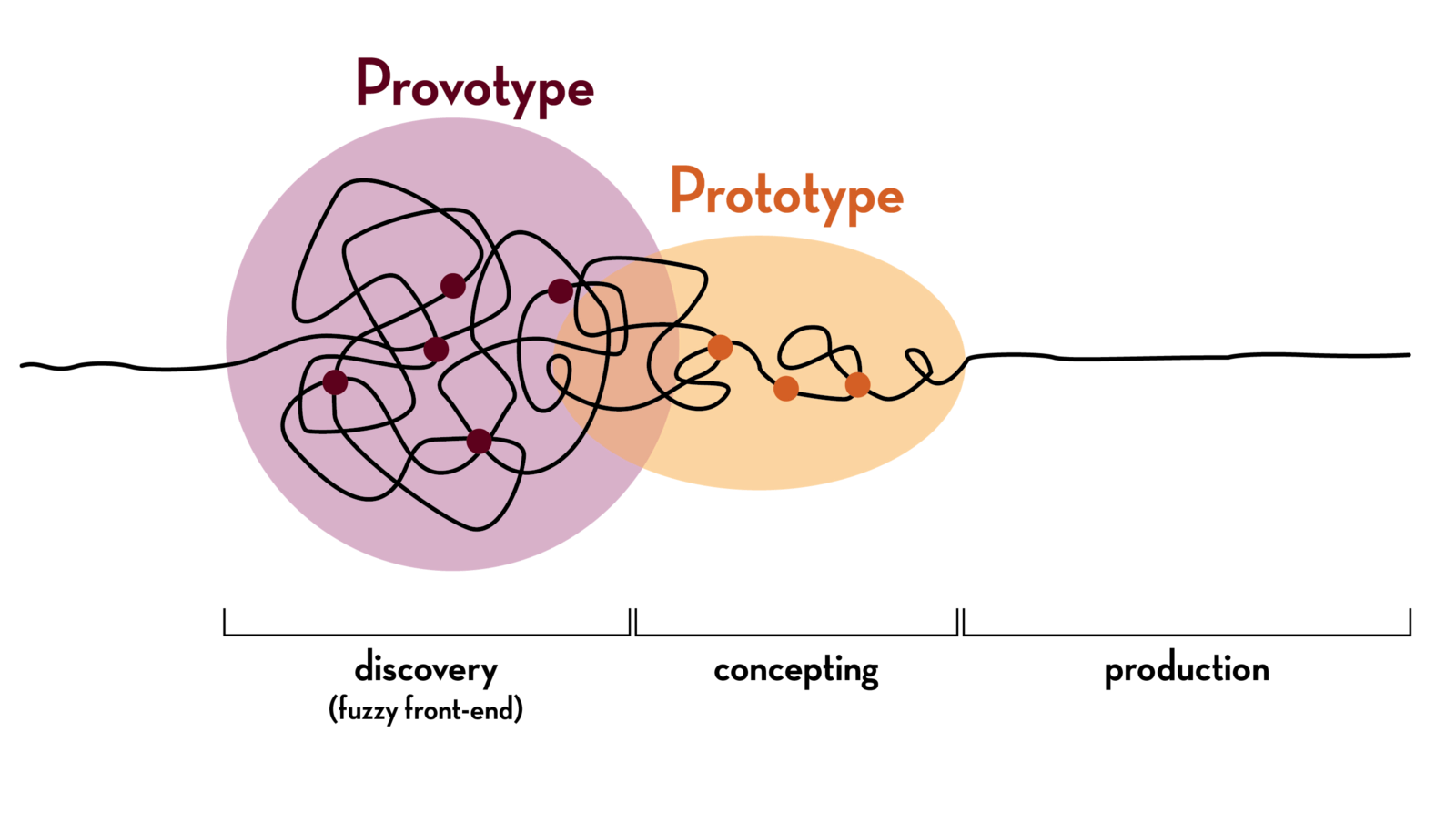 28
[Speaker Notes: Unterschiedliche Probleme im Vgl zu Chatbots

Wie sehen unsere Prototypen aus, die möglichst nah an echte Dialoge kommen?]
Steckbrief entwickeln
Präsentation & Diskussion
Rollenspiel
Beispieldialoge generieren & explorieren
Dialogbeispiele sammeln
Rolle Assistent: z.B. Coach beim Auswählen der Pflanzen

Rolle Hobby-GärtnerIn: Weiß z.B. nicht, wo und welche Pflanzen er oder sie anbauen kann

Ziel: Gemeinsam einen Plan erstellen und benötigte Materialliste zusammenstellen.

Rolle Beobachter: Notizen machen (Verhalten, Aussagen, Beispiele, Auffälligkeiten)
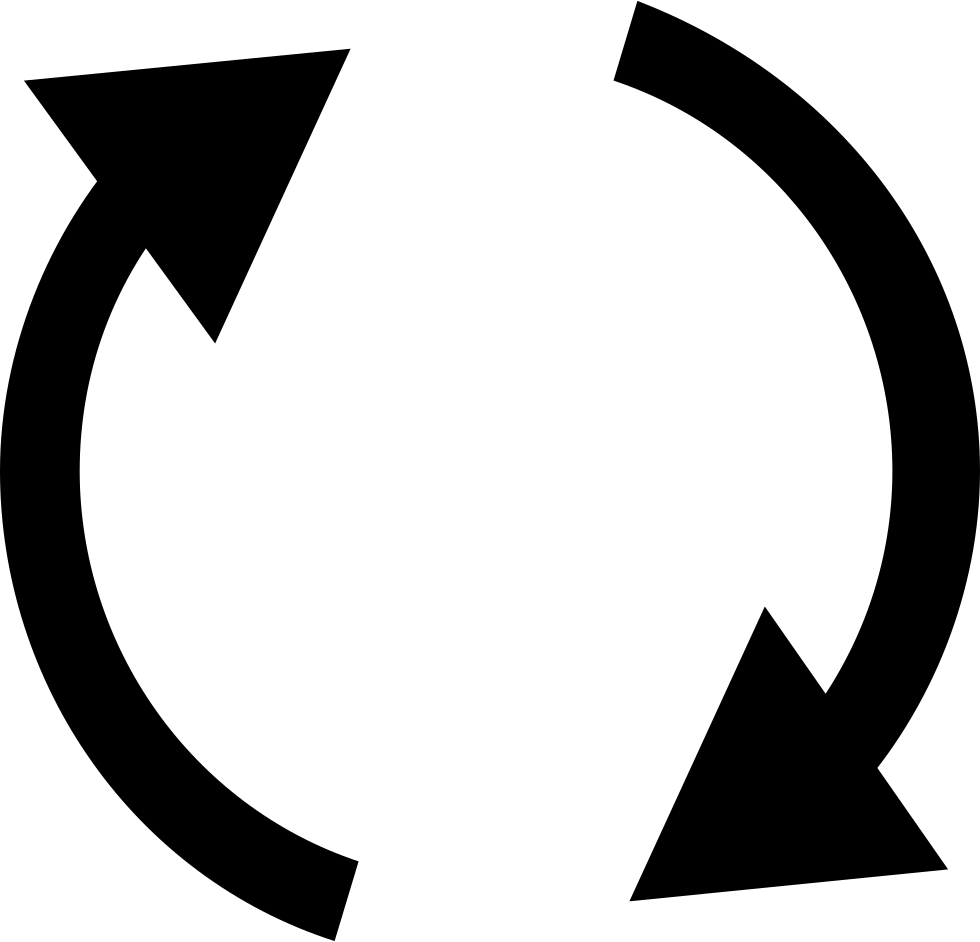 15 Minuten
31
Interaktionsmodel
Dialogverläufe skizzieren & strukturieren
Dialogbeispiele analysieren
Dialogverlauf skizzieren Grobverlauf
Welche Fragestellungen müssen beantwortet werden?
Welche Gesprächsknotenpunkte entstehen?
Was ist der vorherige/nächste Schritt?

20 	Minuten 
Beispielformulierungen 	verwenden
	Steckbrief benutzen
33
Beispiel Verlauf
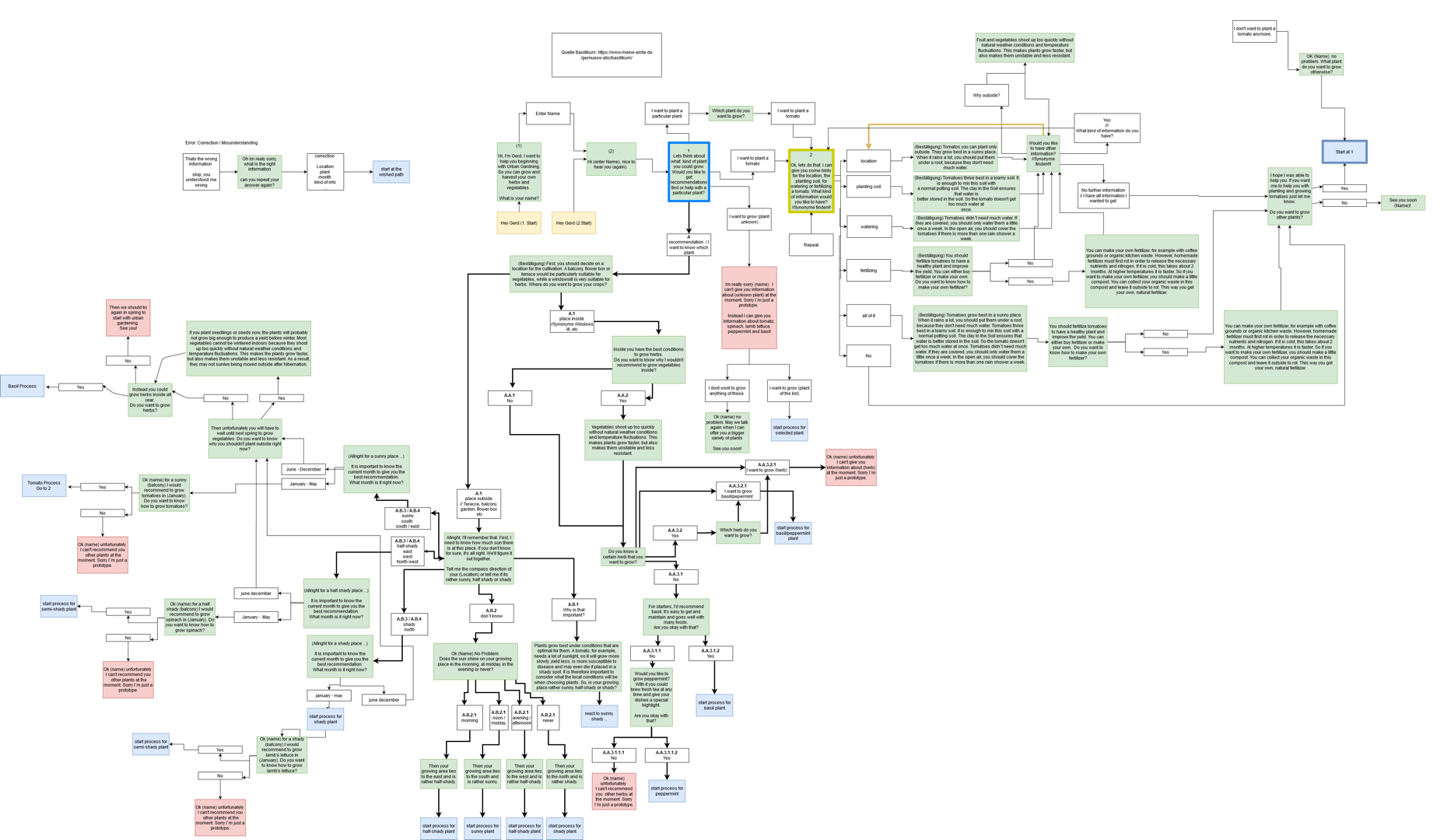 34
Beispiel Verlauf
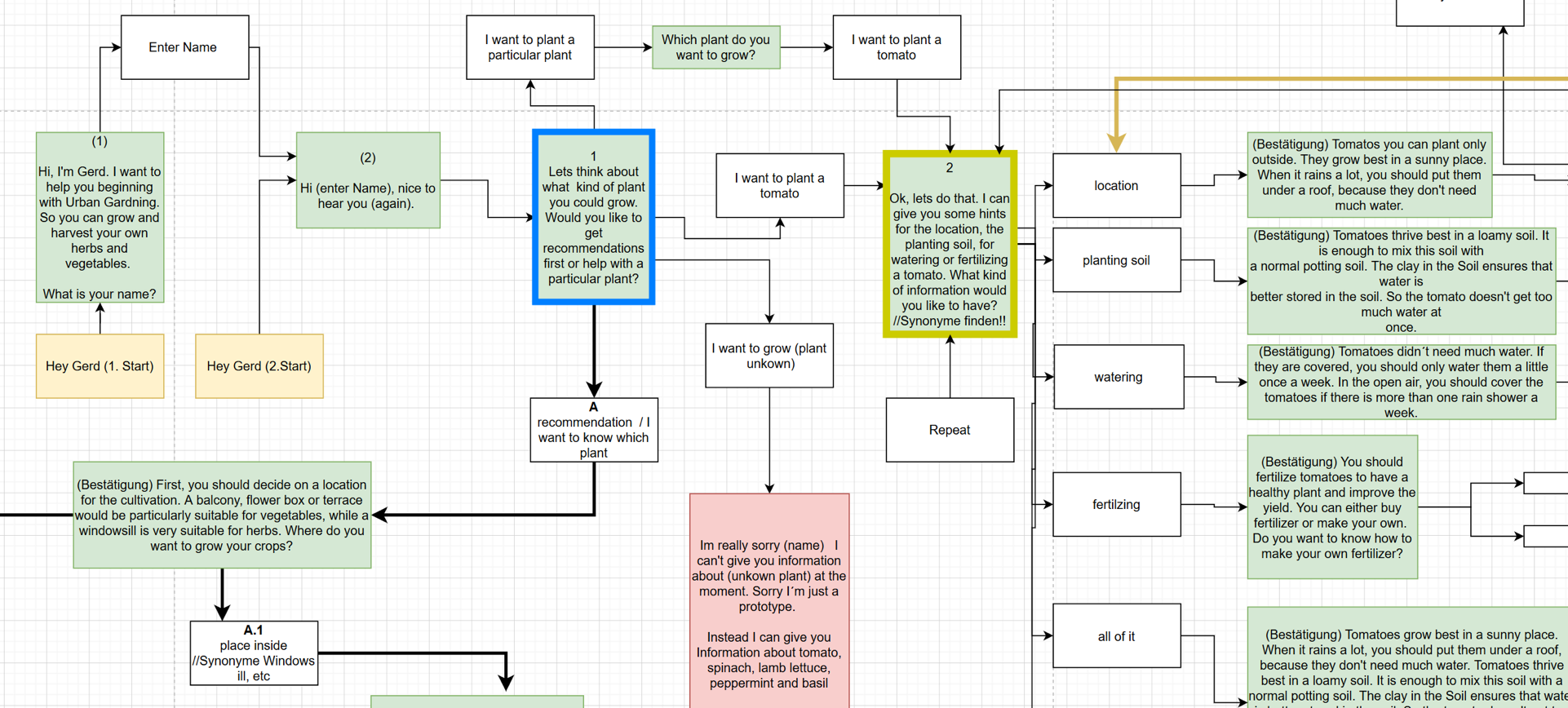 35
Grice‘s Maxime
Nur Dinge sagen, die WAHR sind
QUALITÄT
QUANTITÄT
Nicht zu viel, nicht zu wenig sagen, Dinge, die die Konversation voranbringen
RELEVANZ
Nur Dinge nennen die thematisch relevant sind
VERHALTEN
Kurz und bündig halten, Doppeldeutigkeit vermeiden
36
Orchestrierte Gesprächswechsel
Wegen technischer Limitationen, muss für den Sprachassistenten mitgedacht werden:
Explizite Forderungen und Fragen
Gesprächswechsel werden vom Assistenten geleitet
Strategien zur Fehlerbehebung
Wiederholungen
Begrüßung/Verabschiedung 

Dialog prüfen & anpassen
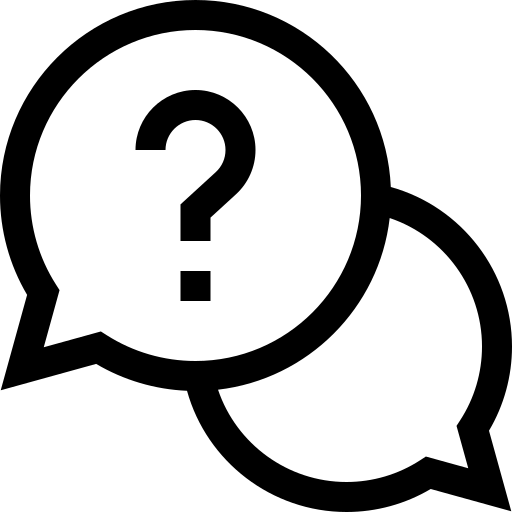 37
Dialog skizzieren und anpassen
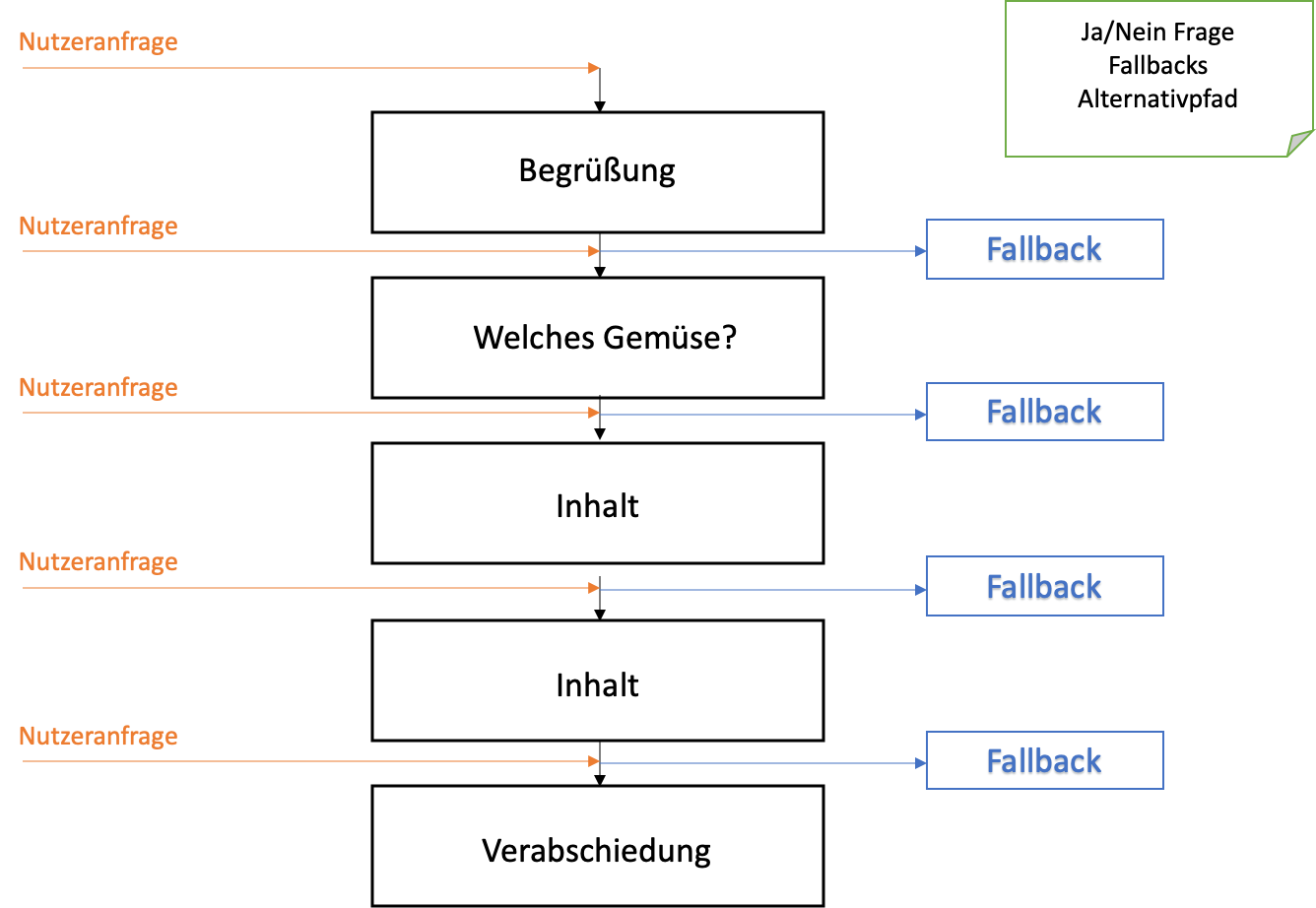 11.03.2020
38
Dialogverlauf anpassen
Dialogverlauf skizzieren
1 = Dialogstart
2 = Entscheidung welches Gemüse
3 = Content
4 = Content
5 = Ende

20 	Minuten Interaktionsmodel
Beispielformulierungen 	verwenden
	Steckbrief benutzen
39
Workshop – Entwicklung von Sprachassistenzsystemenund Chatbots
Workshop Ablauf
Vorstellung & Ziele
Einführung zu Sprachassistenzsystemen
Steckbrief erstellen
Dialog und Interaktion entwerfen
Einführung in Dialogflow
Umsetzung in Dialogflow
Präsentation & Diskussion
Wie funktioniert NLP?
NLP = Natural Language Processing
 Anfrage: „Wo finde ich Feuchtigkeitscreme?“







 Ausgabe: „Feuchtigkeitscreme finden Sie im Regal rechts von Ihnen.“
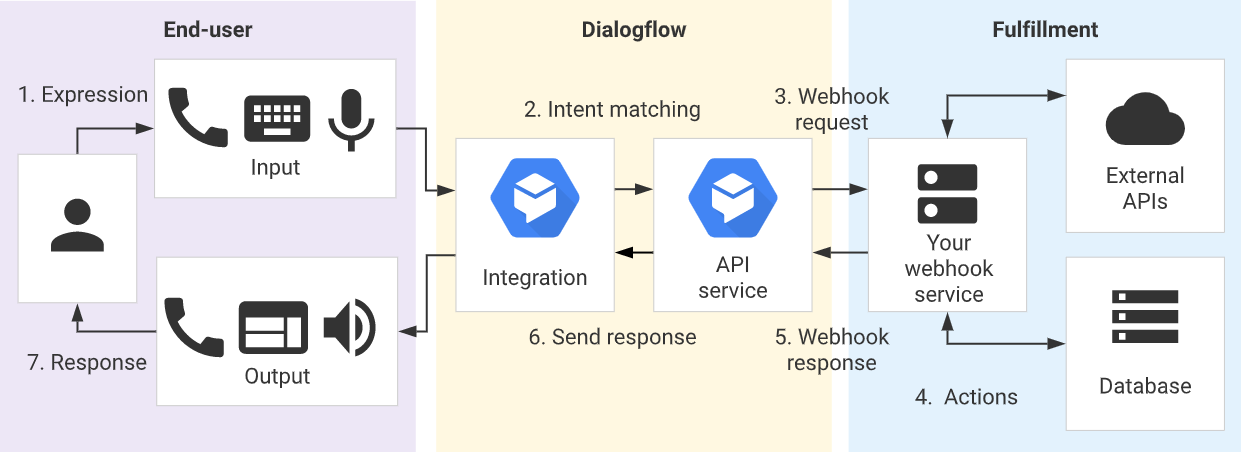 Was ist Google Dialogflow?
Cloud-Plattform von Google für 
Dialogorientierte Kommunikation
Natural Language Understanding
Mit Unterstützung von maschinellem Lernen



 Software grundlegend kostenlos (bis 1000 Anfragen pro Tag oder 15000 Anfragen pro Monat)
 Nutzungsabhängige Preise: https://cloud.google.com/dialogflow/pricing?hl=de
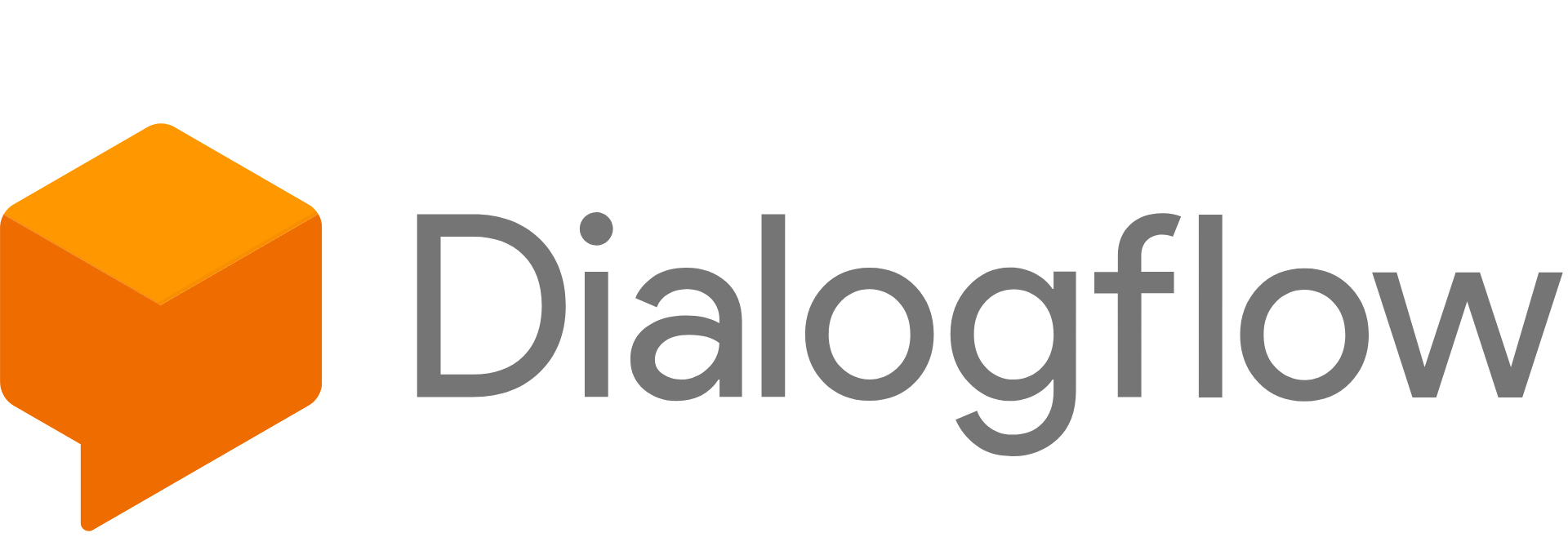 [Speaker Notes: Erster Teil:
Grundlagen zu Sprachassistenzsystemen und Chatbots
Sprachwissenschaftliche Grundlagen
Entwicklung eines ersten Interaktionsmodells]
Anwendungsgebiete
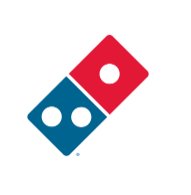 Domino‘s Pizza
Automatisierter Bestellvorgang mit Hilfe eines Chatbots
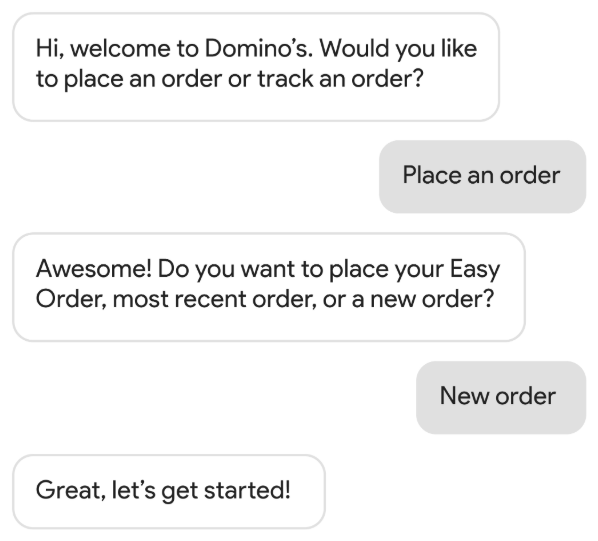 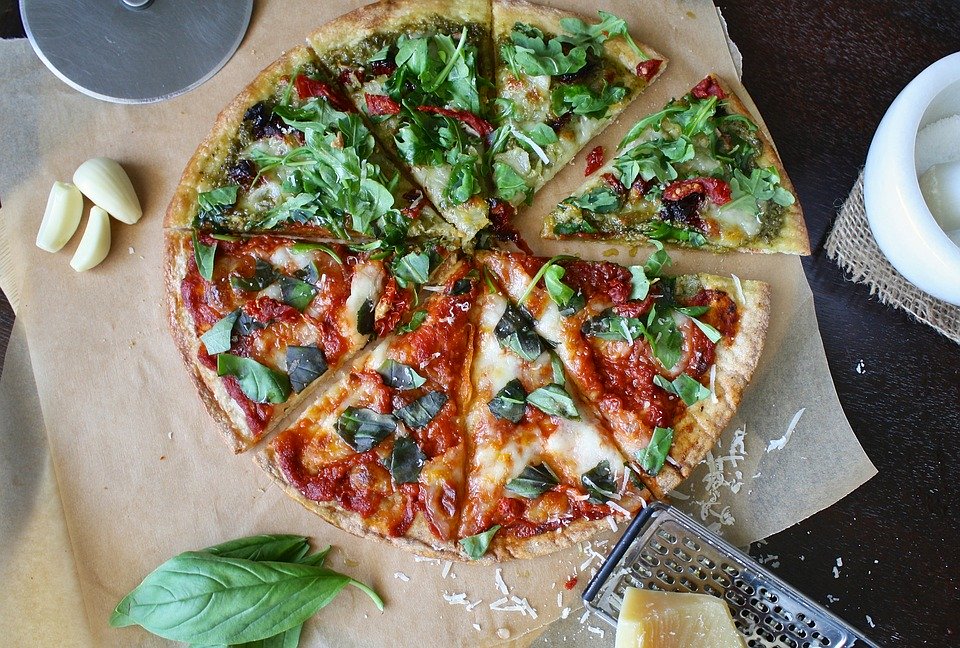 Anwendungsgebiete
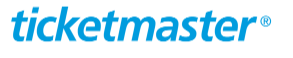 Ticketmaster
Automatisierte Verknüpfung von passenden Events in der Nähe von Nutzern
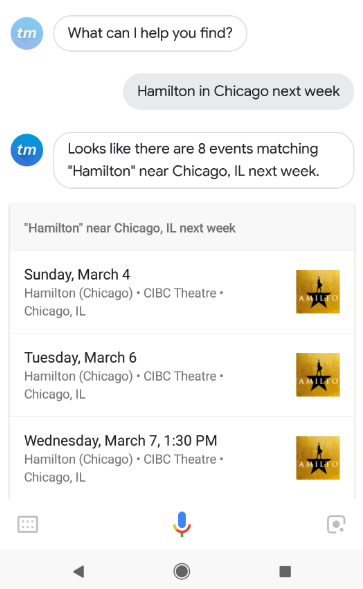 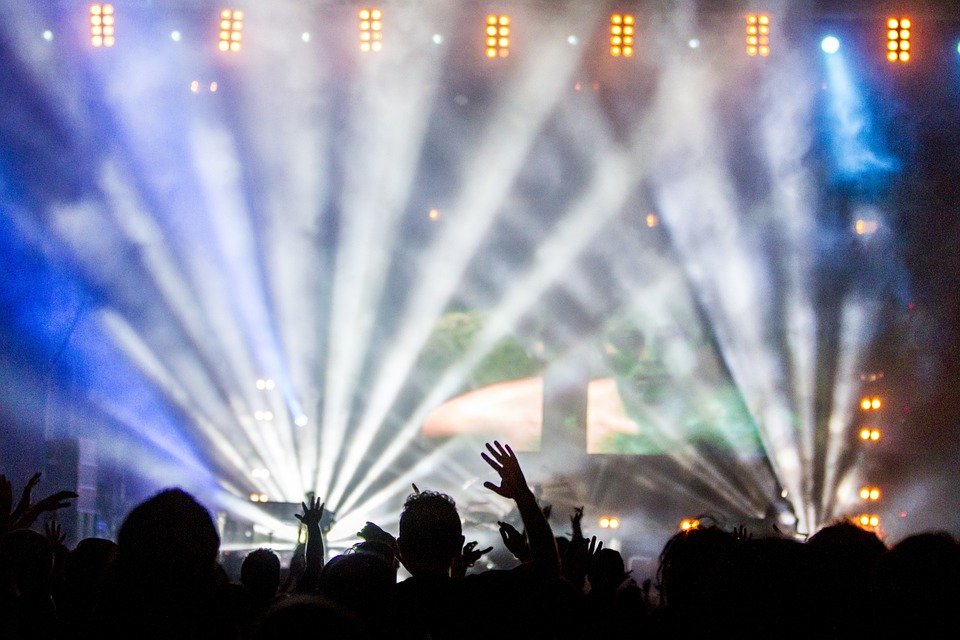 Integration in existierende Systeme
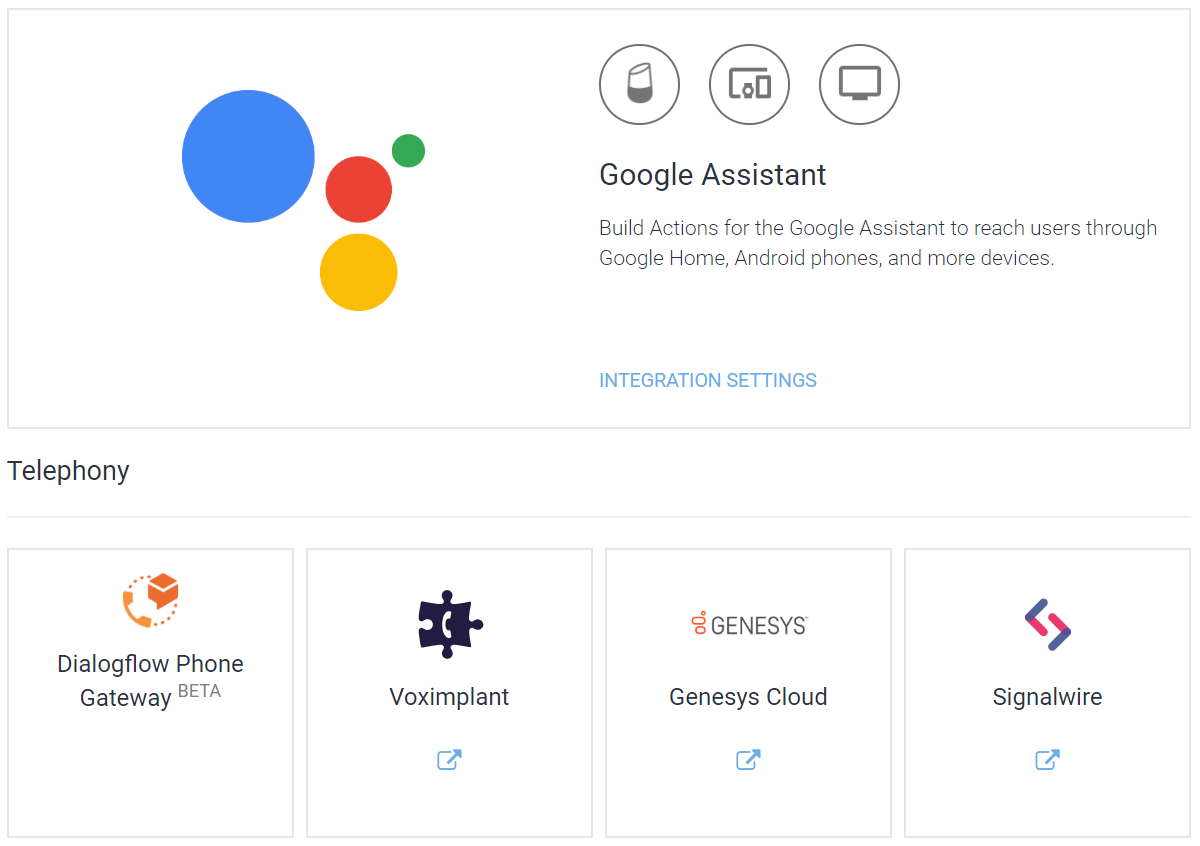 46
Integration in existierende Systeme
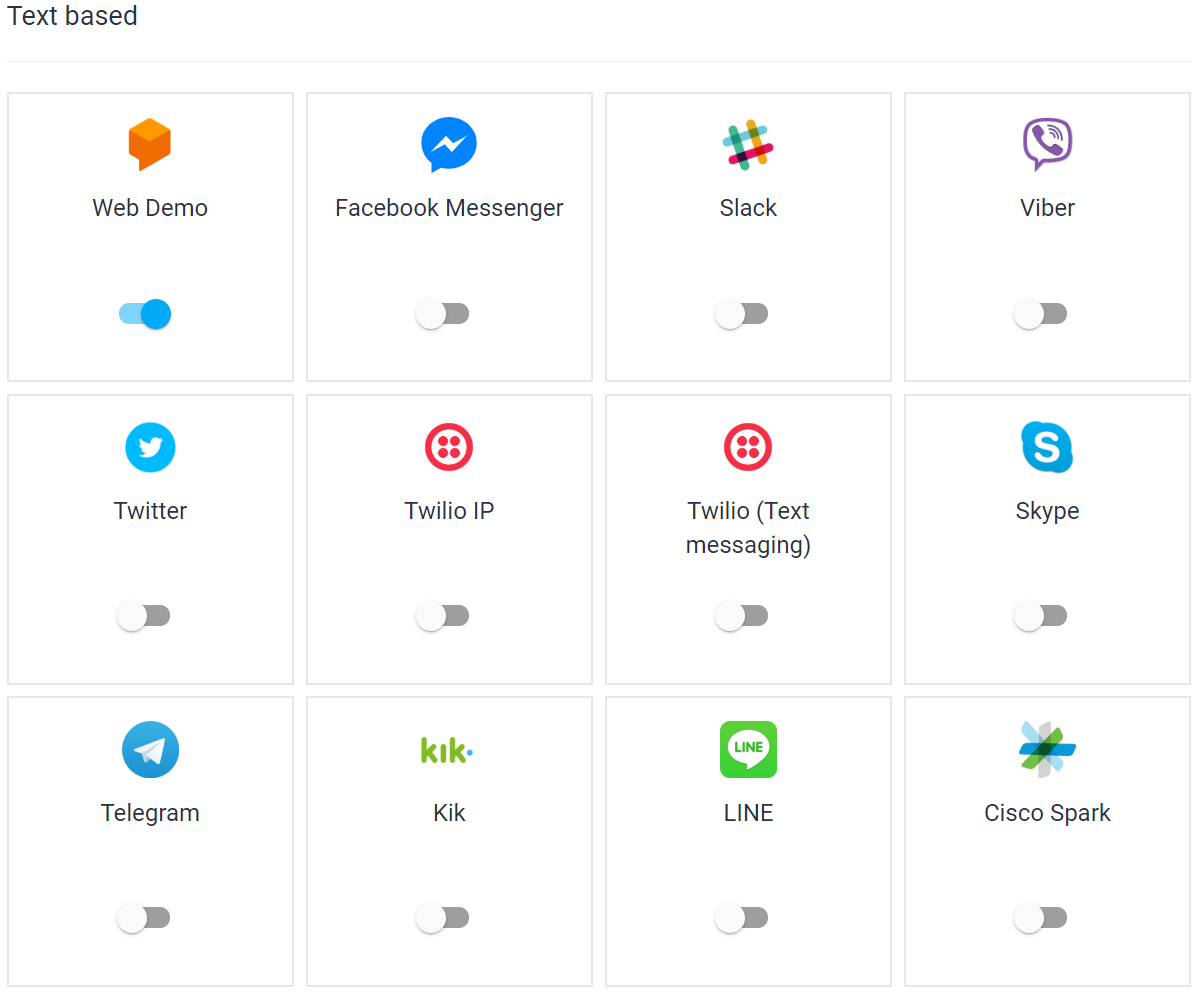 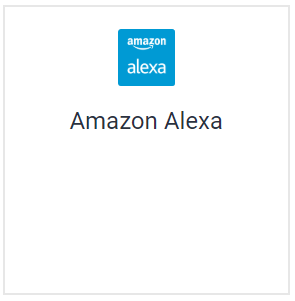 47
Alternativen zu Google Dialogflow
Tools mit nutzerfreundlichen Gestaltungsoberflächen: 
	Amazon Lex, SAP Conversational AI, Microsoft Azure Bot 	Service, IBM Watson, Chatfuel und Manychat

Tools für Social-Messaging-Plattformen: 
	Facebook for Developers, Telegram Bot

Open Source-Tools: 
	Botkit, Wit.ai, Rasa, Botpress, Hubot 

Weitere Informationen: 
https://www.kompetenzzentrum-usability.digital/kos/WNetz?art=News.show&id=746
30.09.2020
48
Google Dialogflow - Nutzeroberfläche
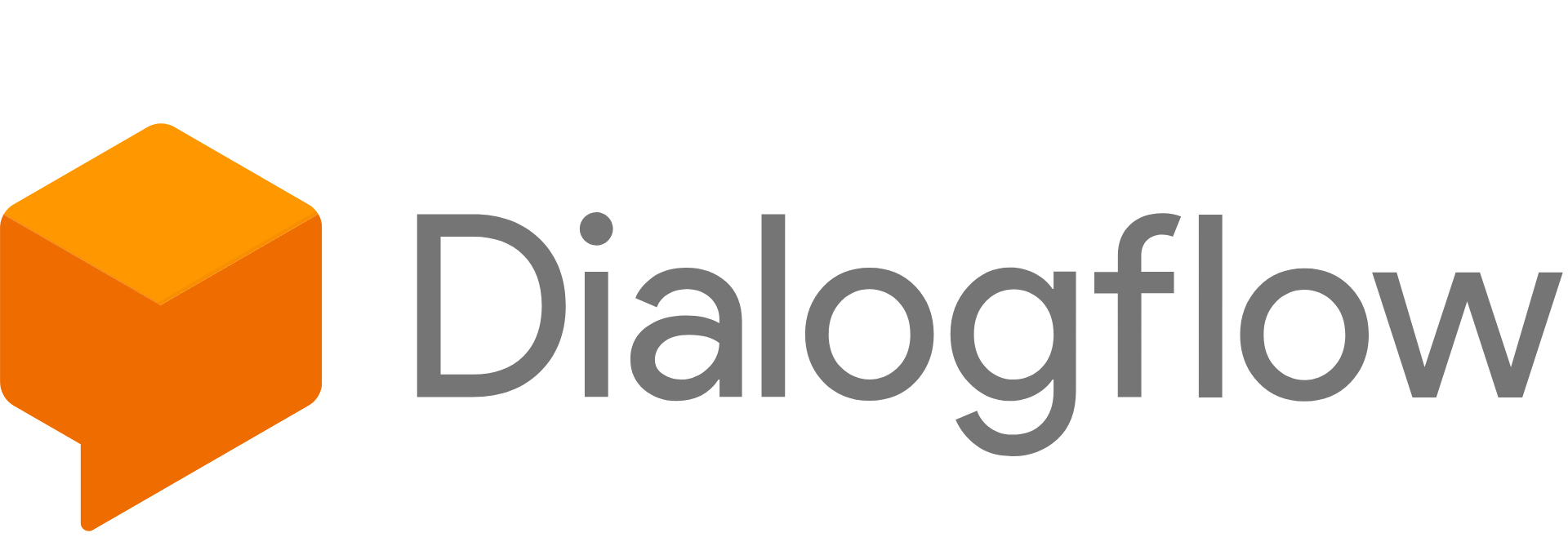 [Speaker Notes: Fragen bisher?]
Was ist ein Intent?
Intents teilen mögliche Gesprächsinhalte in Kategorien auf
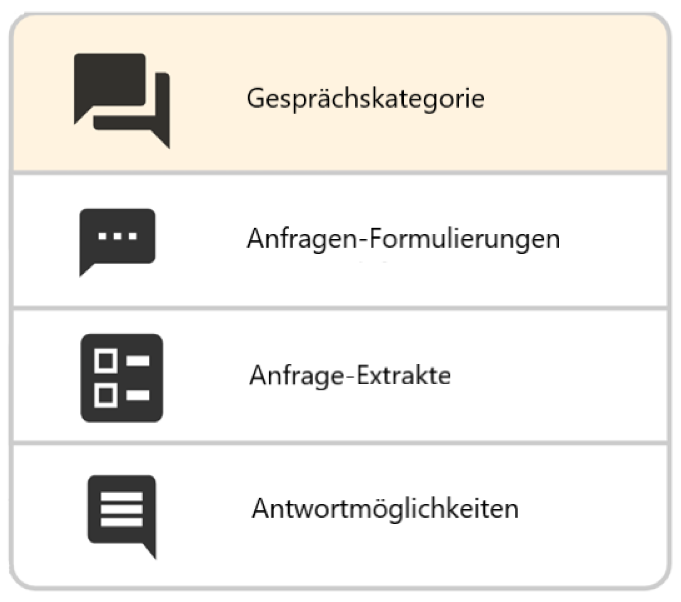 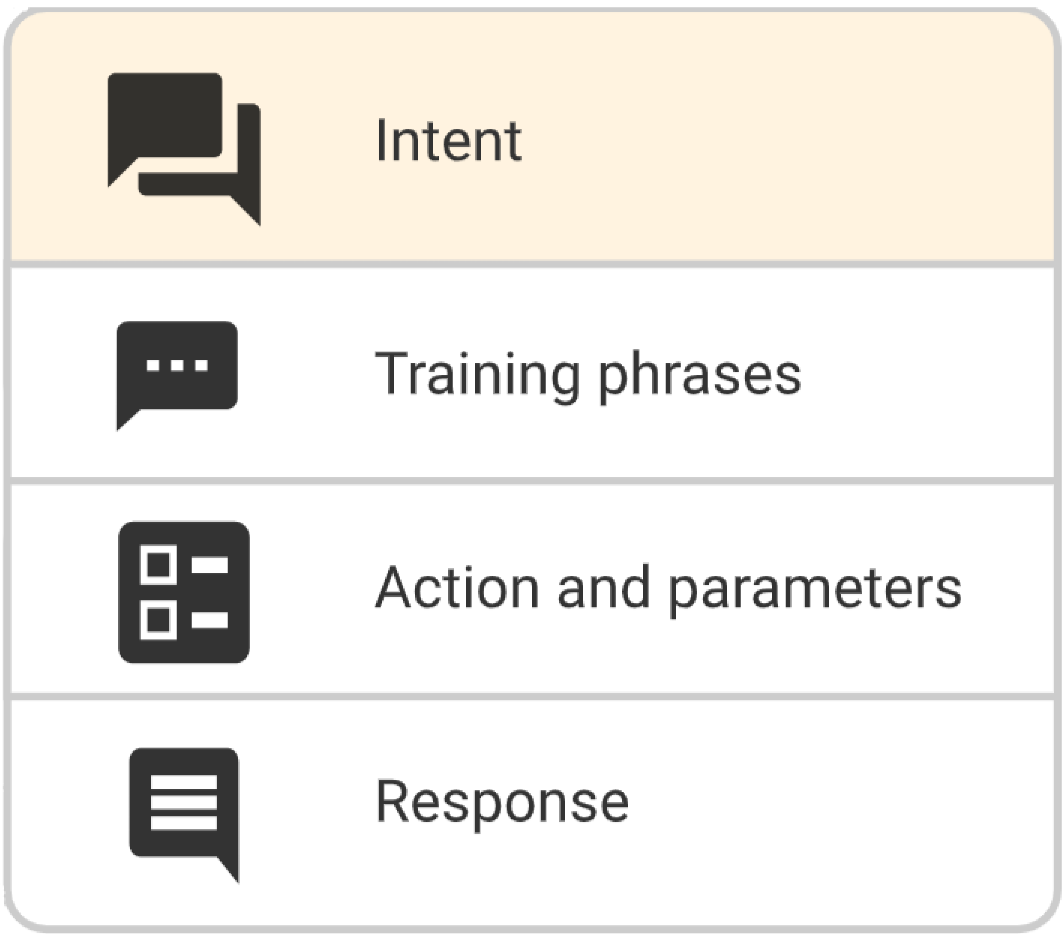 [Speaker Notes: Intents teilen Gespräche in Kategorien auf
Zuerst die orginale Englische Version
Dann die übersetzte Deutsche Version]
Was ist ein Intent?
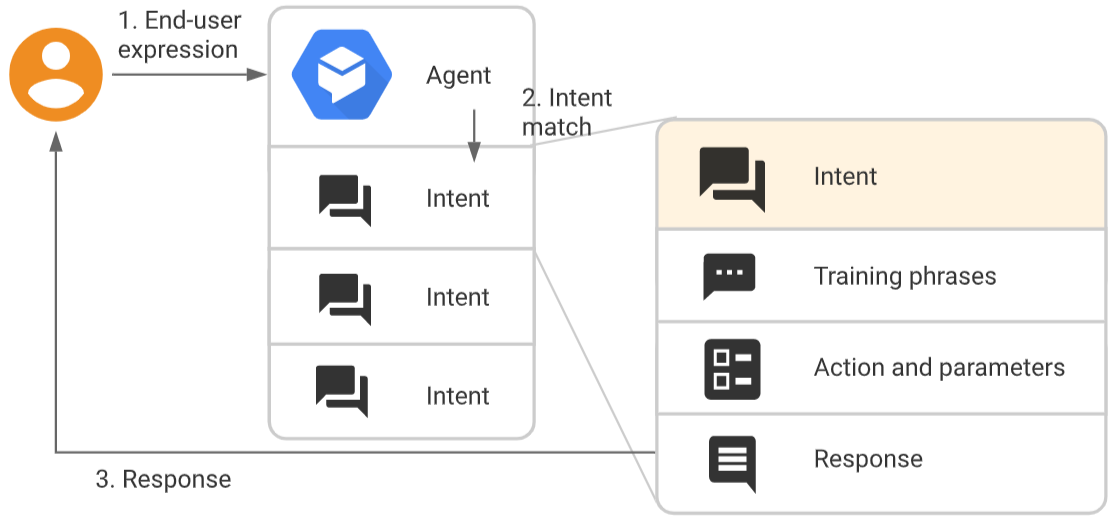 Follow-up-Intents und Contexts
Follow-up-Intents sind über Contexts verknüpfte Intents
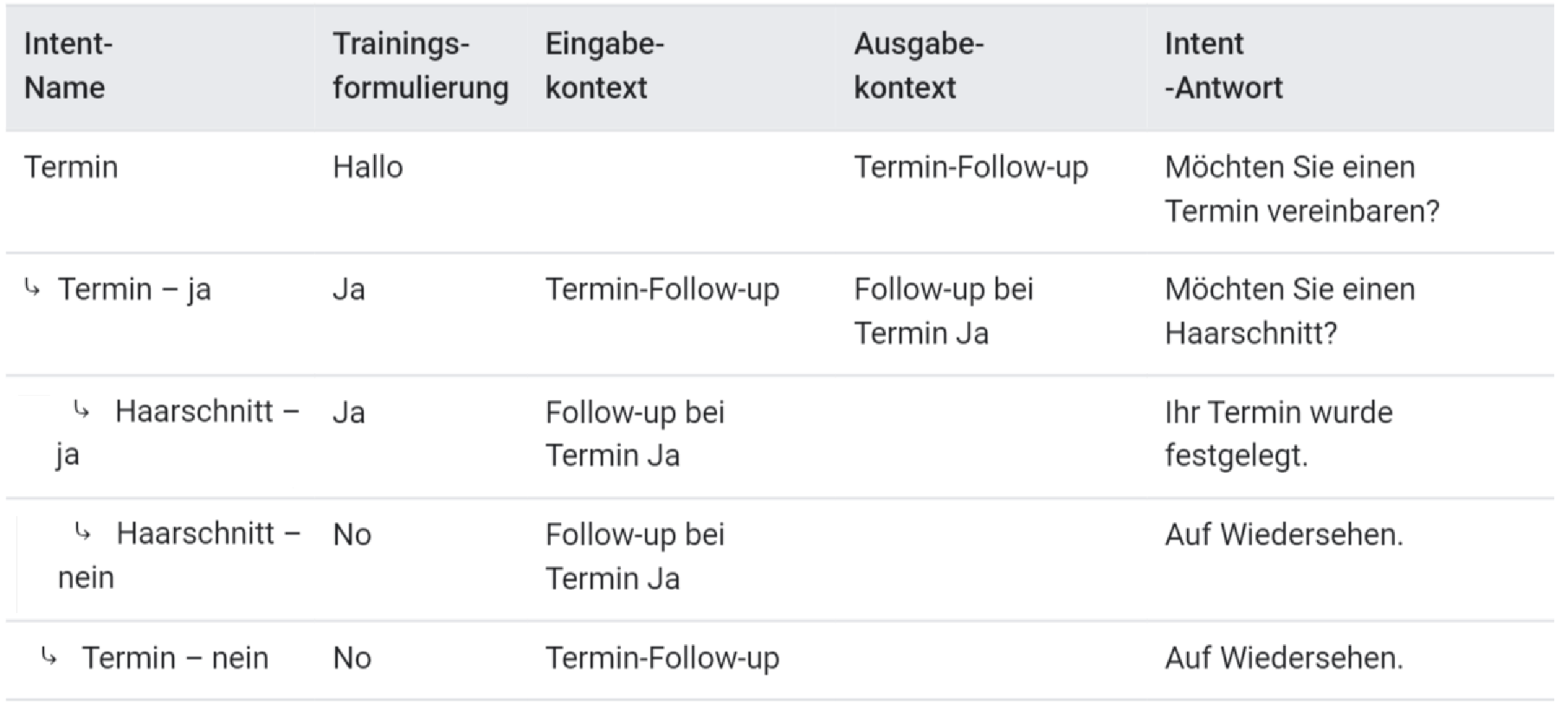 Entities
Zwei Arten von Entities:
Systementitäten: Von Google bereitgestellte Entitäten, die gängigen Datentypen entsprechen (nur teilweise durch den Nutzer anpassbar)
Benutzerdefinierte Entitäten: Können vom Nutzer selbst definiert und die Inhalte beliebig verändert werden
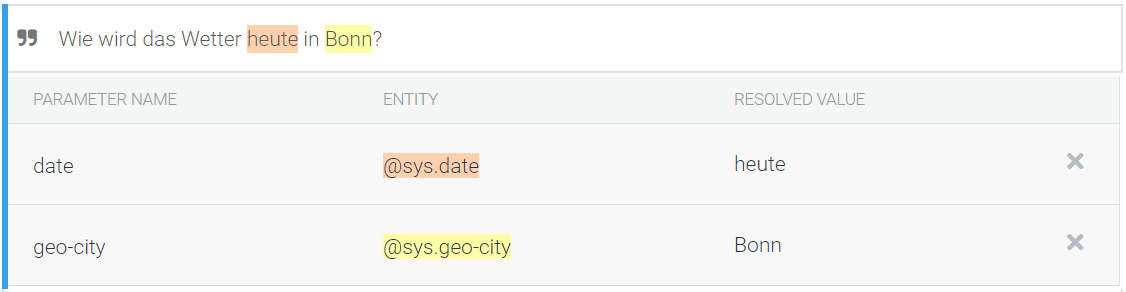 Entities
Beispiel für eine benutzerdefinierte Entität:
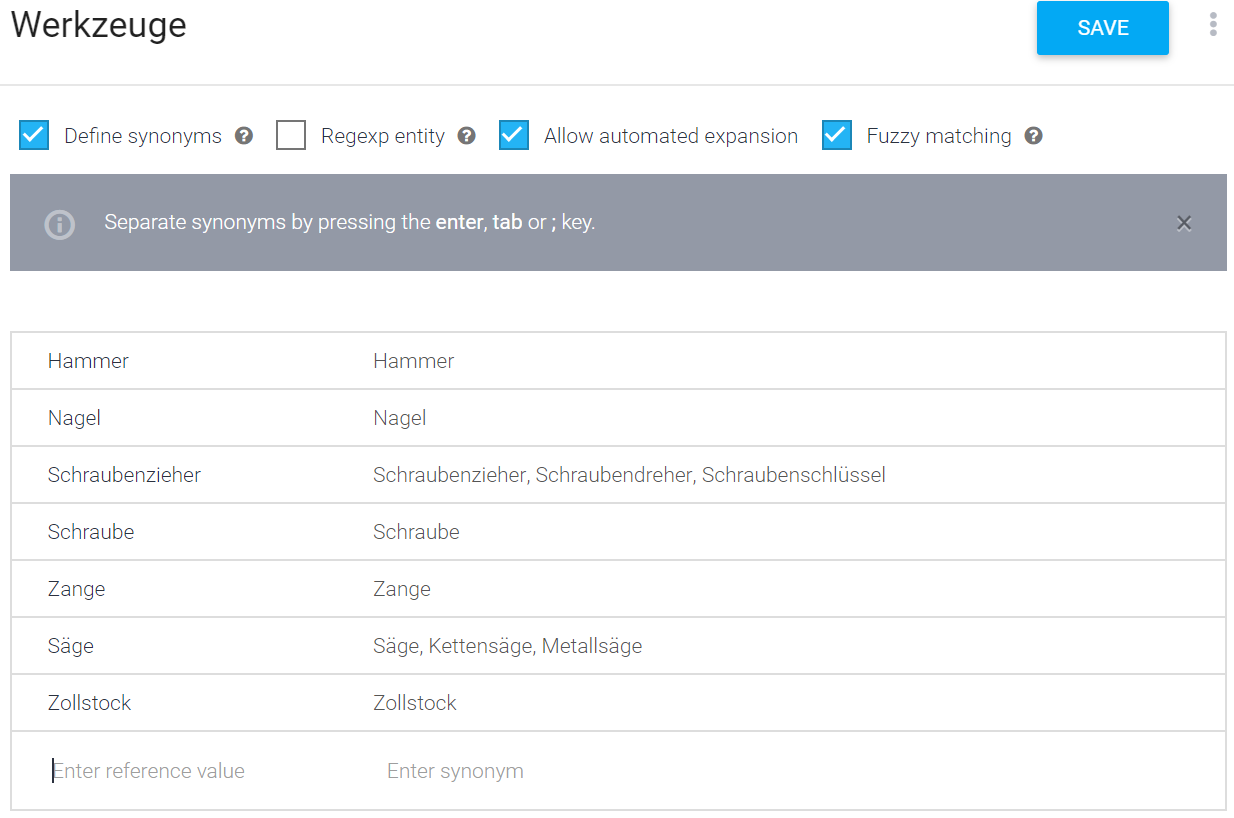 Entities
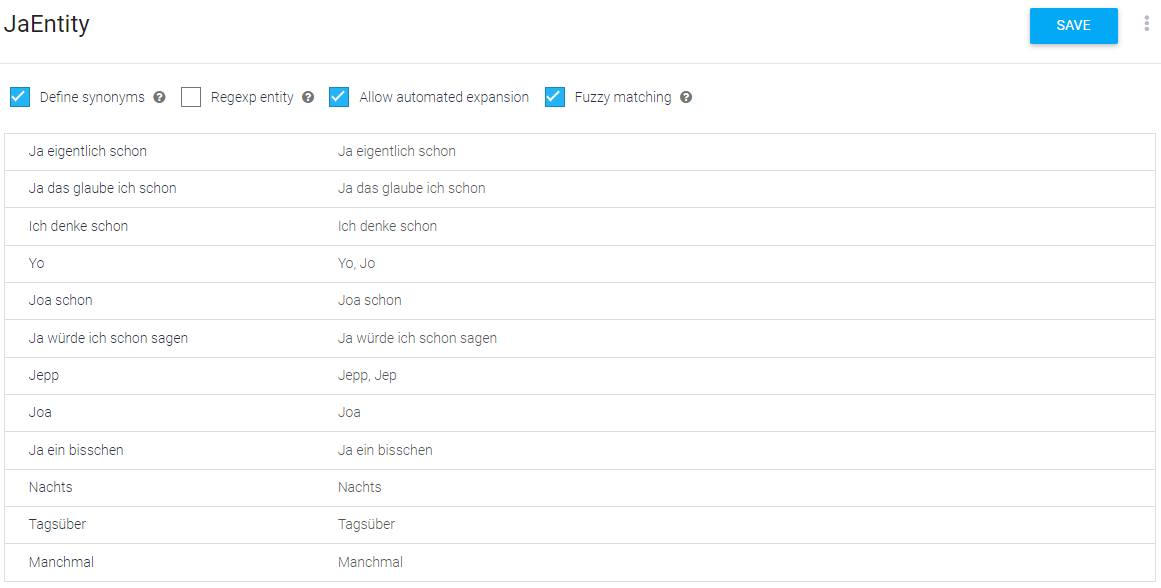 Dialogflow - Nutzeroberfläche
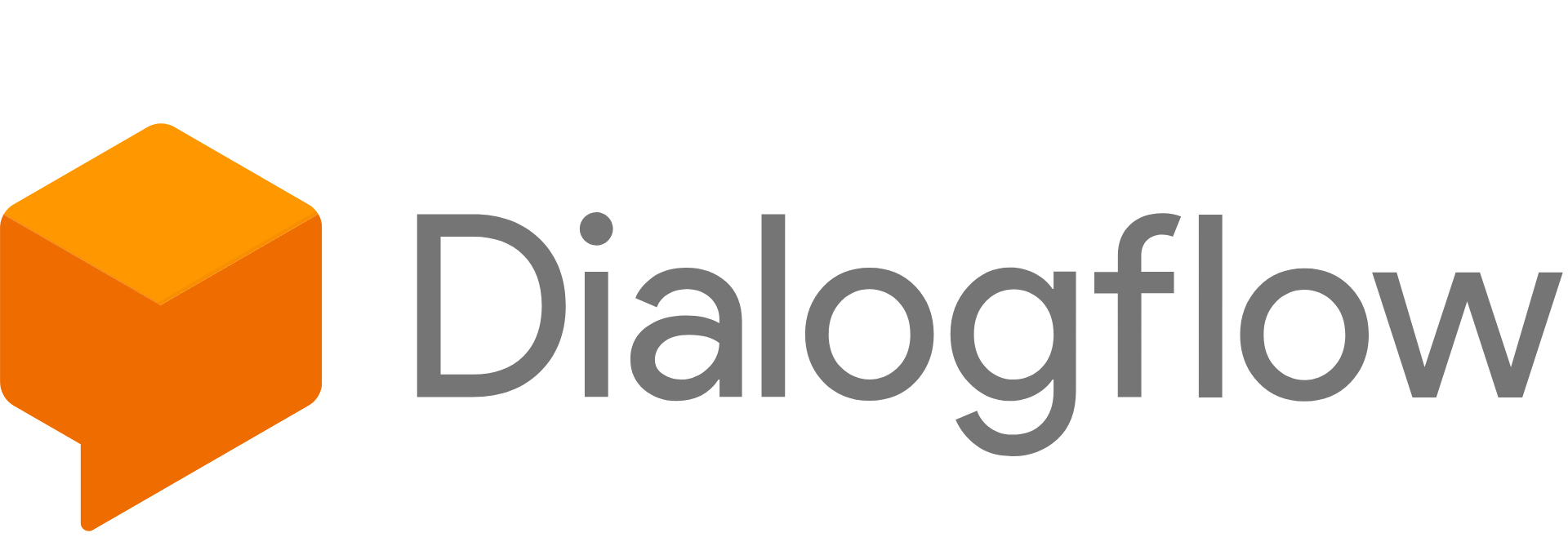 https://dialogflow.cloud.google.com/
[Speaker Notes: Intents zeigen
Aufbau Intent zeigen
Follow Up Intents zeigen
Entities zeigen
Verbindung mit entities zeigen
Integration zeigen]
Nutzeranfrage
Hey PlantUp
Hey {Name}, was hast du vor?
Nutzeranfrage
Fallback
Ich möchte Tomaten pflanzen.
Hast du das schonmal gemacht?
Nutzeranfrage
Fallback
Nein. Was brauche ich dafür
Du brauchst einen Topf, Erde und einen Setzling. Soll ich das gleich bestellen?
Nutzeranfrage
Fallback
Nein, ich möchte mich nur informieren.
Dann gebe ich dir noch ein paar Informationen. Die Pflanze sollte an einem sonnigen Ort bei ca. 20-24°C stehen und die Erde sollte feucht gehalten werden.
Nutzeranfrage
Fallback
Text hinzufügen
Workshop – Entwicklung von Sprachassistenzsystemenund Chatbots
Workshop Ablauf
Vorstellung & Ziele
Einführung zu Sprachassistenzsystemen
Steckbrief erstellen
Dialog und Interaktion entwerfen
Einführung in Dialogflow
Umsetzung in Dialogflow
Präsentation & Diskussion
Testen Sie die erstellten Bots
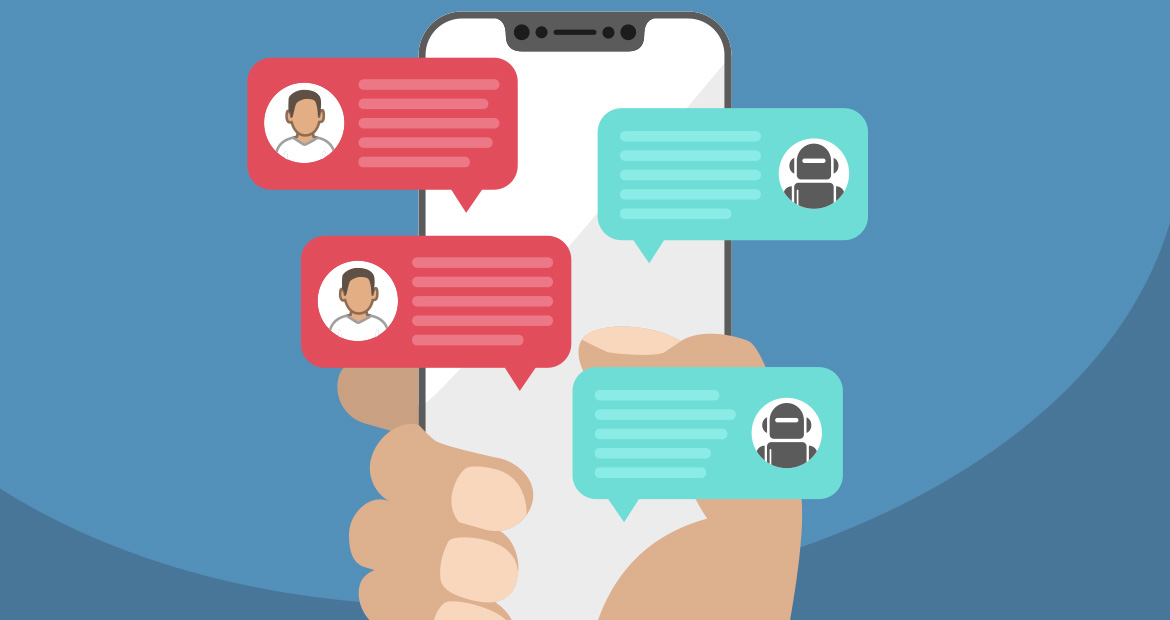 Warum diese Methode verwenden?
Kosten-effizienter Prototyp, um frühe Fehler in der Implementation zu vermeiden.

Simulation des Systemverhaltens um Design und Performance zu evaluieren.

Sich auf System Fähigkeiten beschränken, anstelle sich auf den gesunden Menschenverstand zu verlassen.
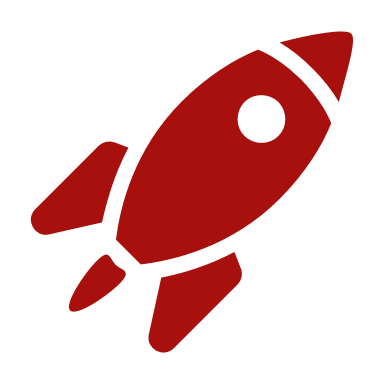 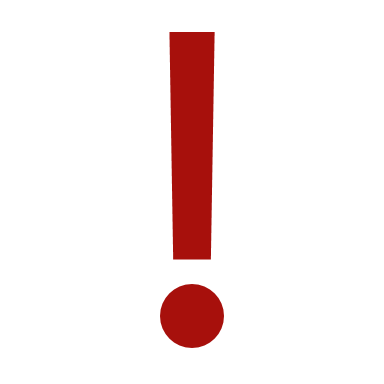 61
Warum diese Methode verwenden?
Dialog Management
Klasse: Begrüßung
Während Textklassifizierung recht einfach ist, ist die automatische Dialoggenerierung (bisher) kaum möglich.

Dialog Management braucht definierte Dialoge und Gesprächsverläufe

Natural Language Understanding (Klassifizierung) braucht Testdaten und Klassen
Klasse:
FrageMusik
Klasse: FrageWetter
NLU Klassifizierung
Klasse: Verabschiedung
62
Feedback
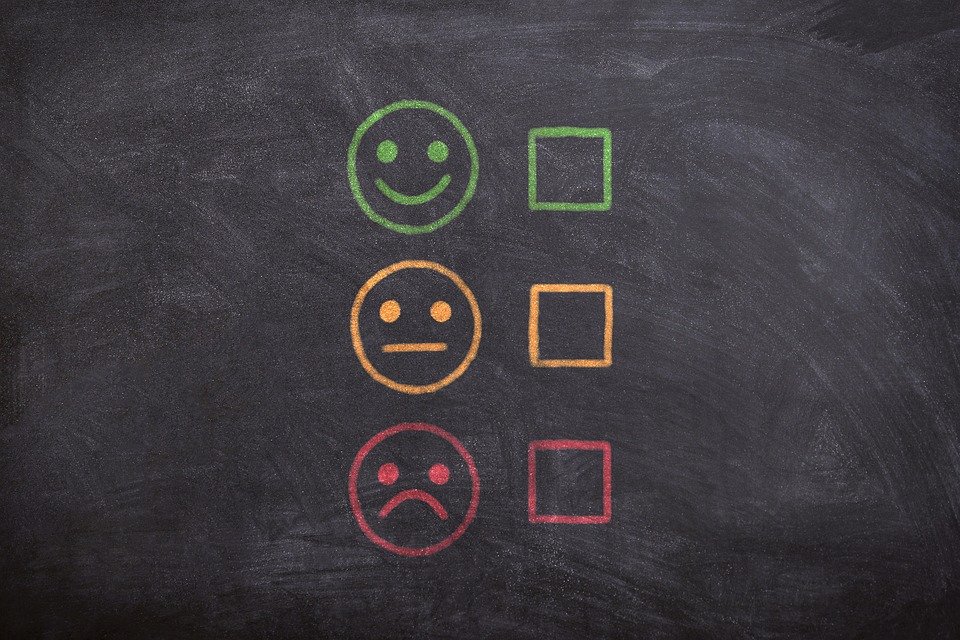 https://kompzentrumusability.typeform.com/to/yQuzc2u9
KI Trainer
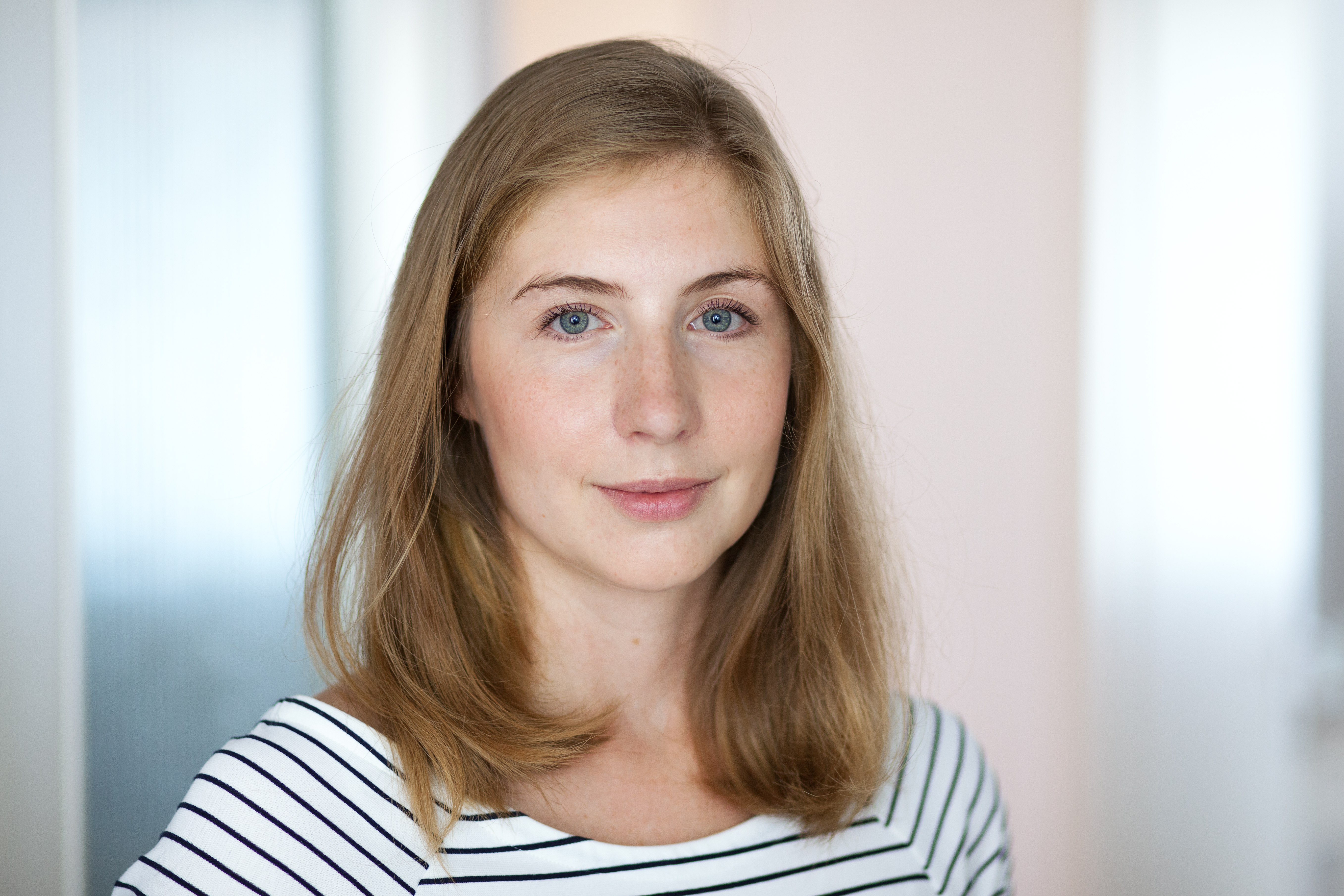 Darius Hennekeuser
darius.hennekeuser@h-brs.de
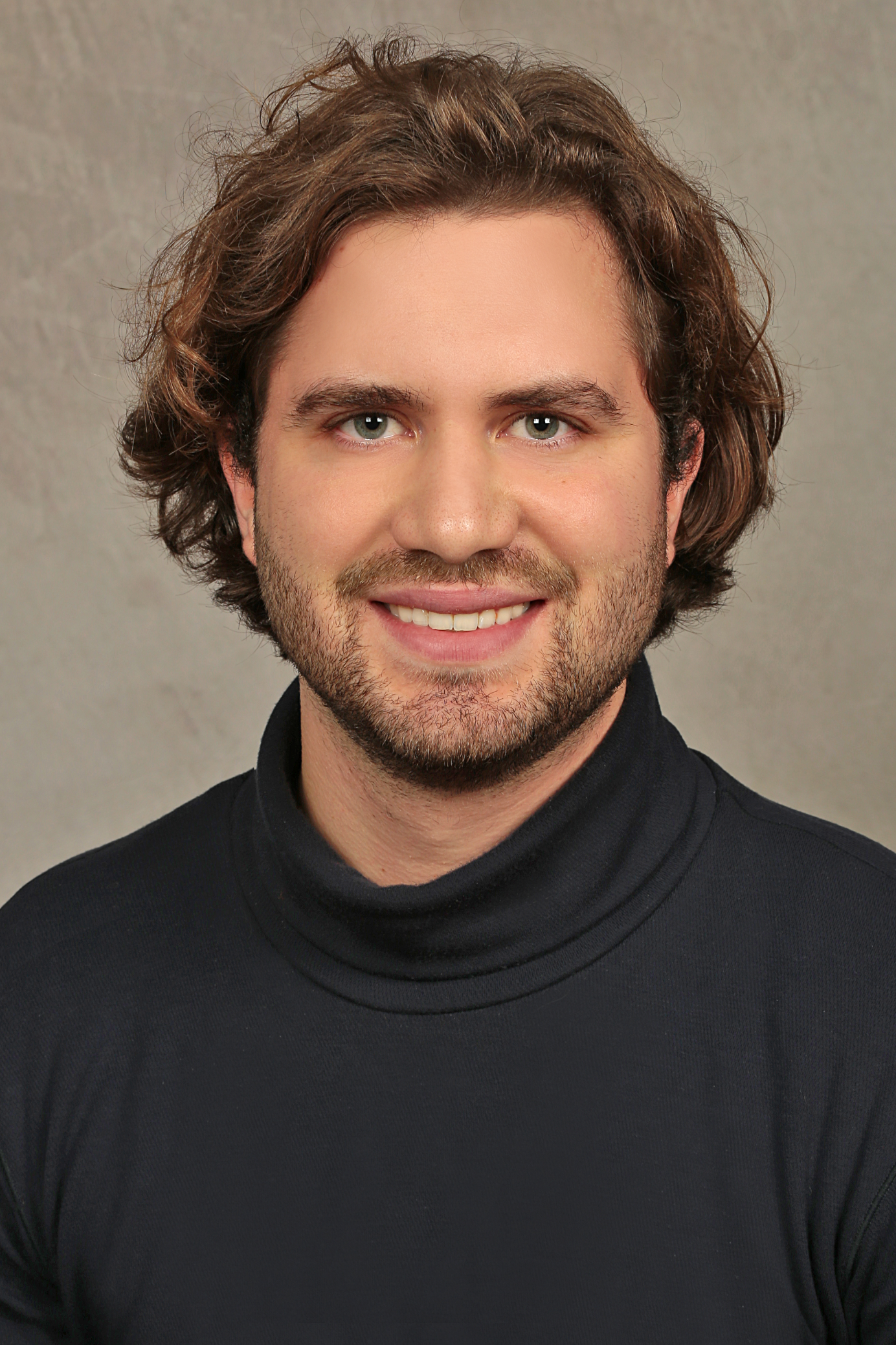 Margarita Esau
margarita.esau@h-brs.de
64